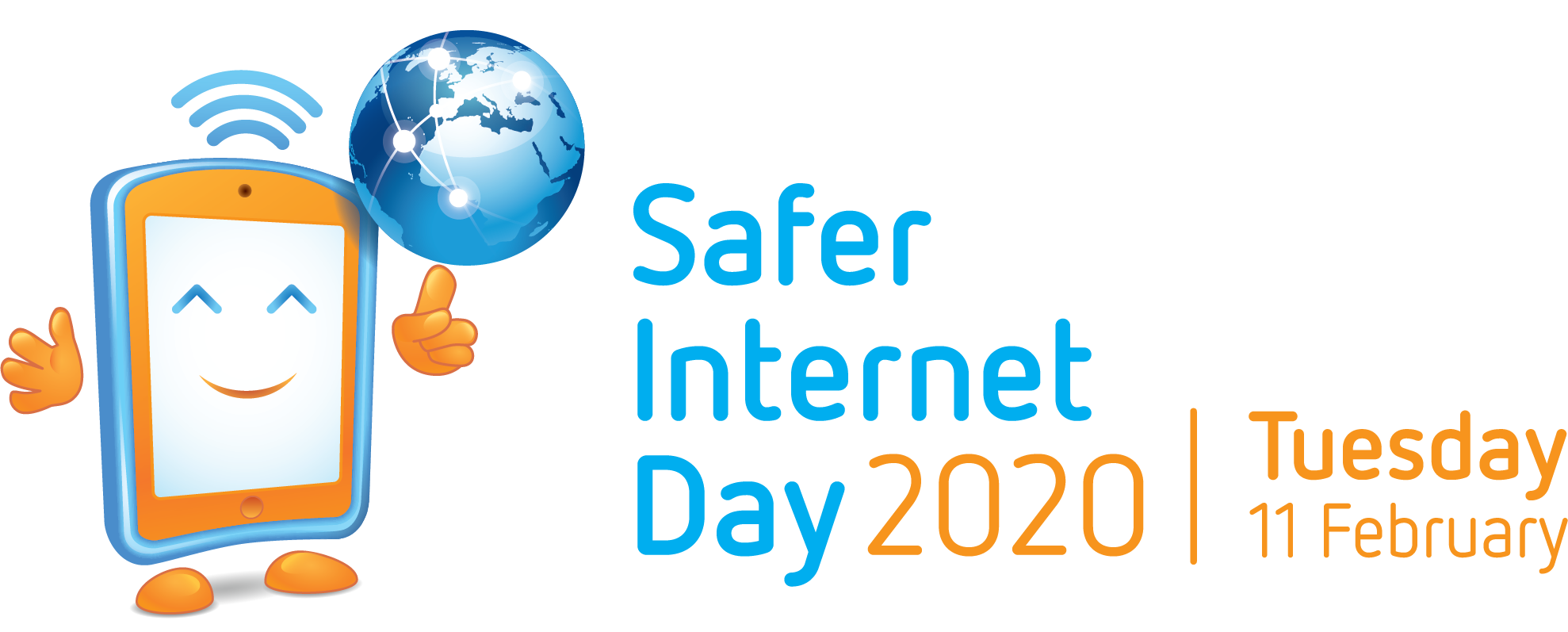 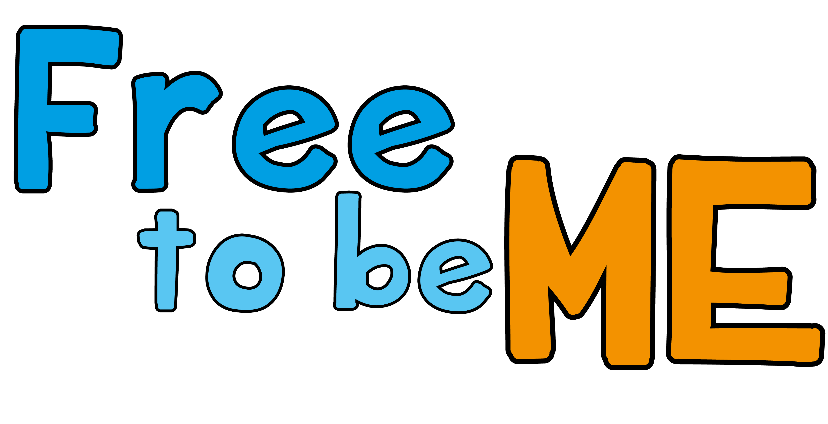 Exploring identity online
Assembly for ages 7-11
[Speaker Notes: Freepik- doodles
Freepik - Images of children]
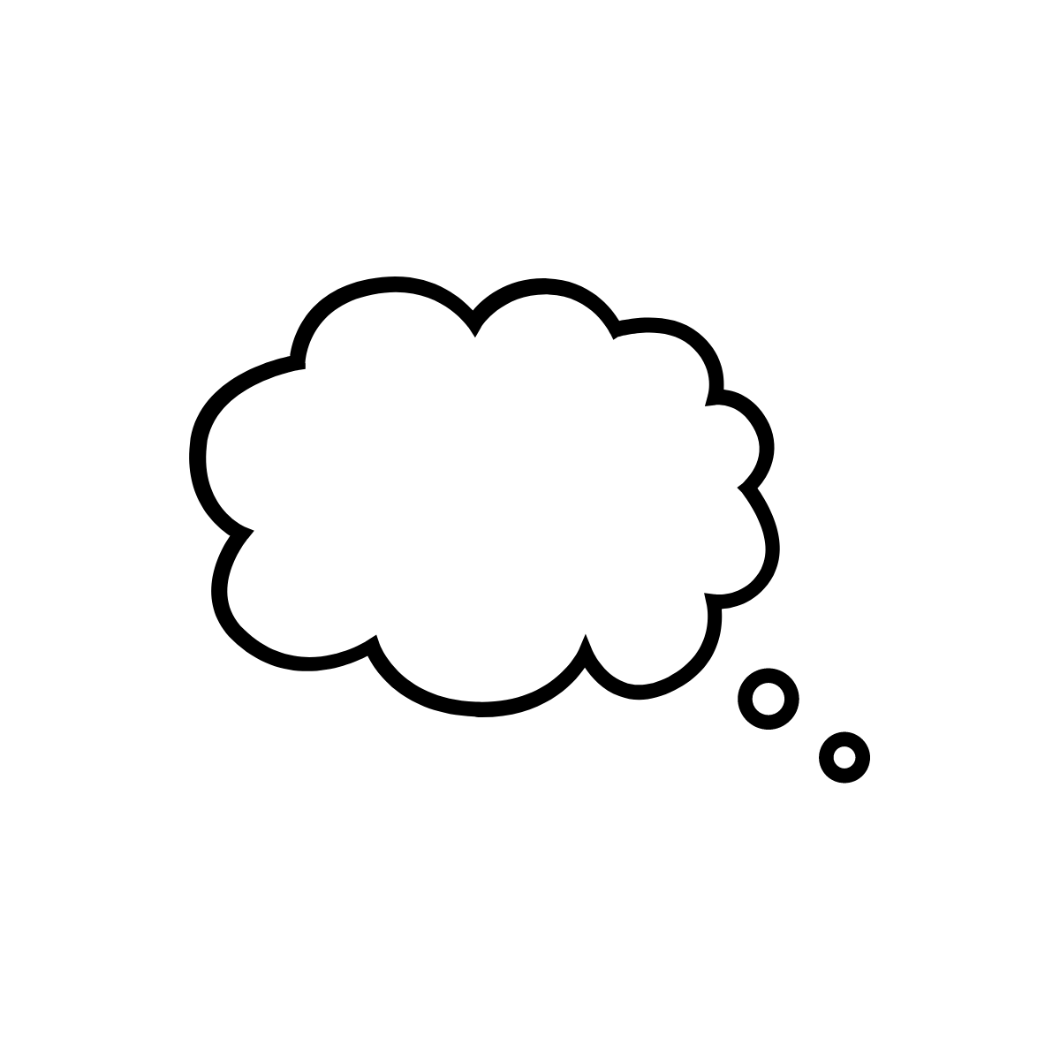 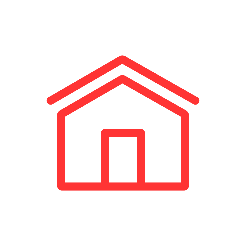 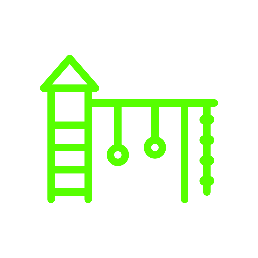 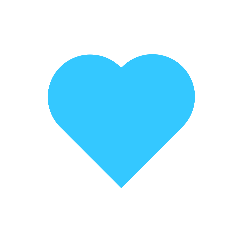 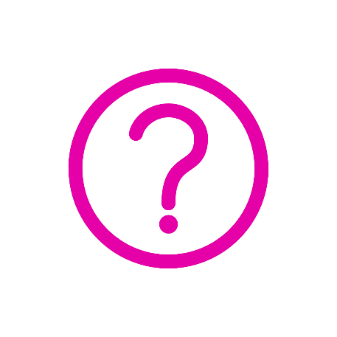 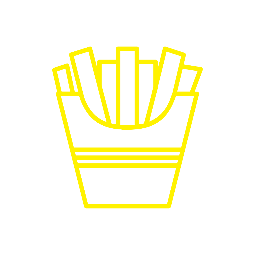 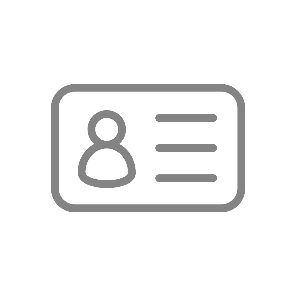 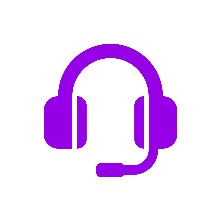 What makes me… me?
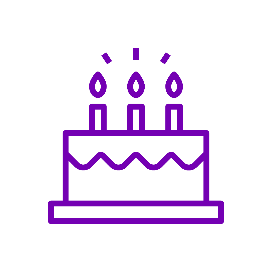 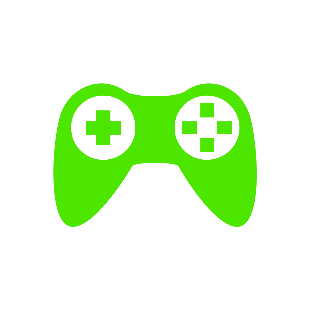 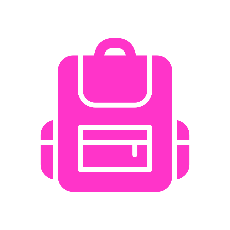 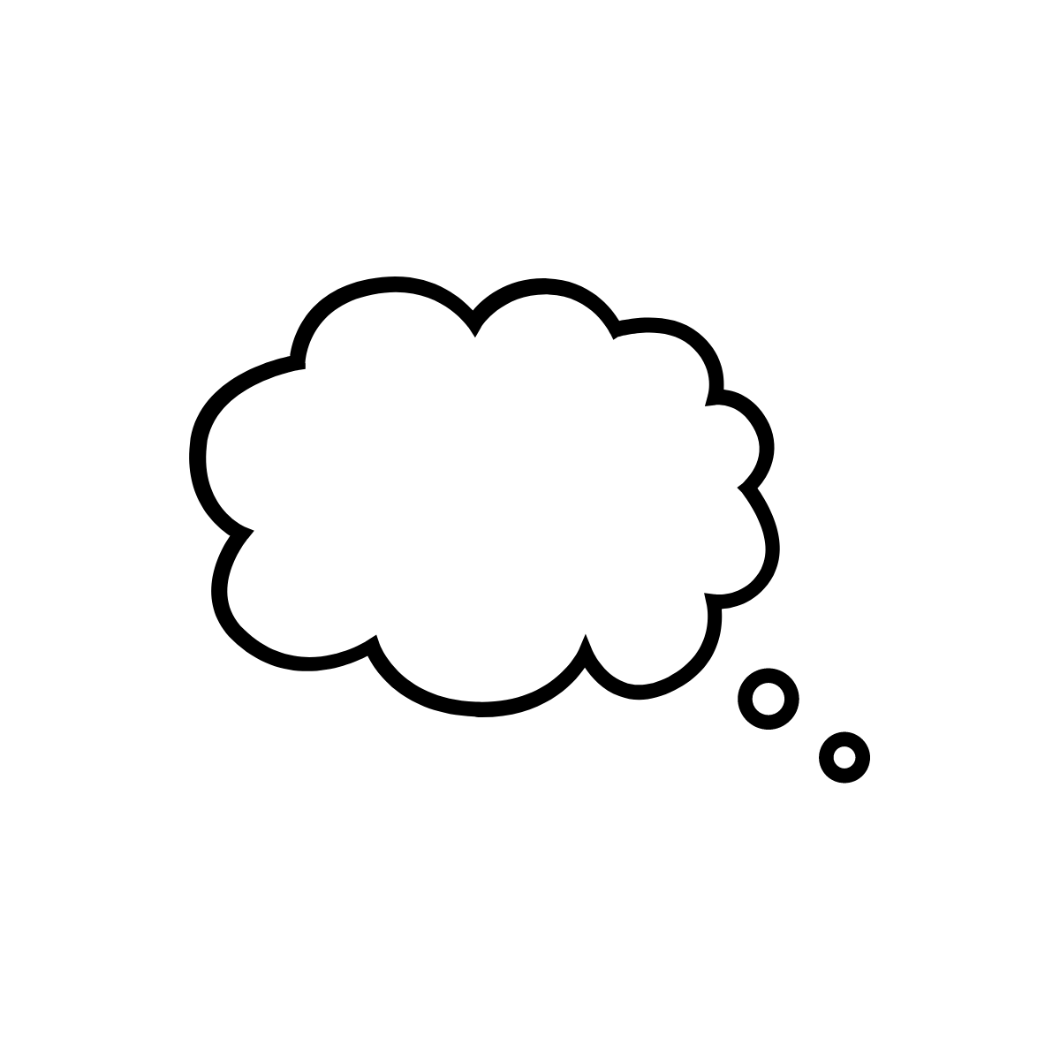 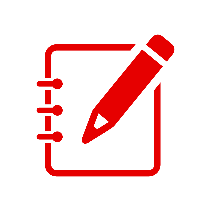 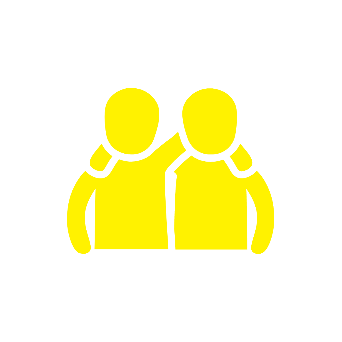 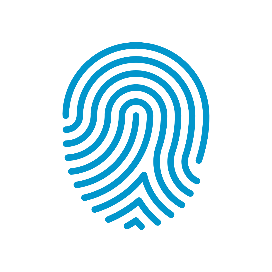 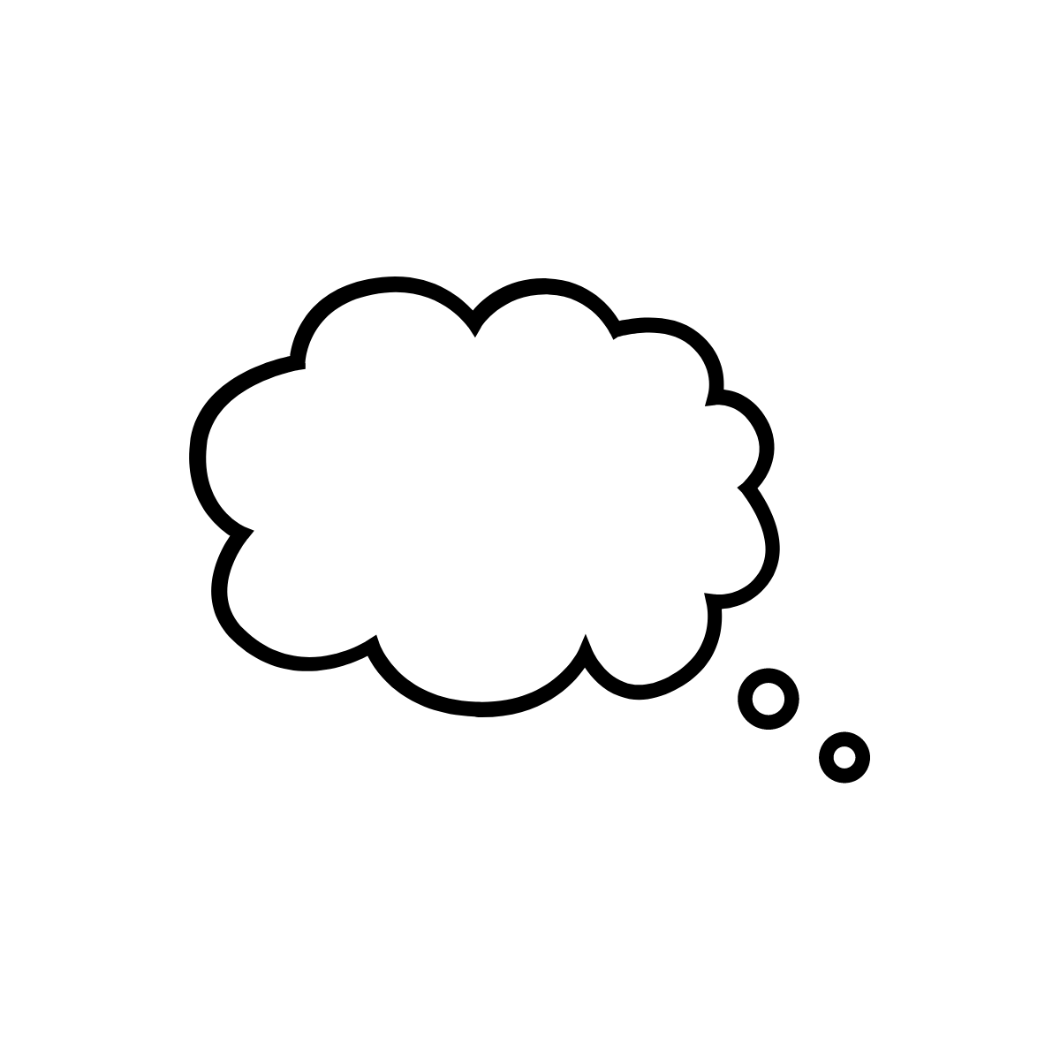 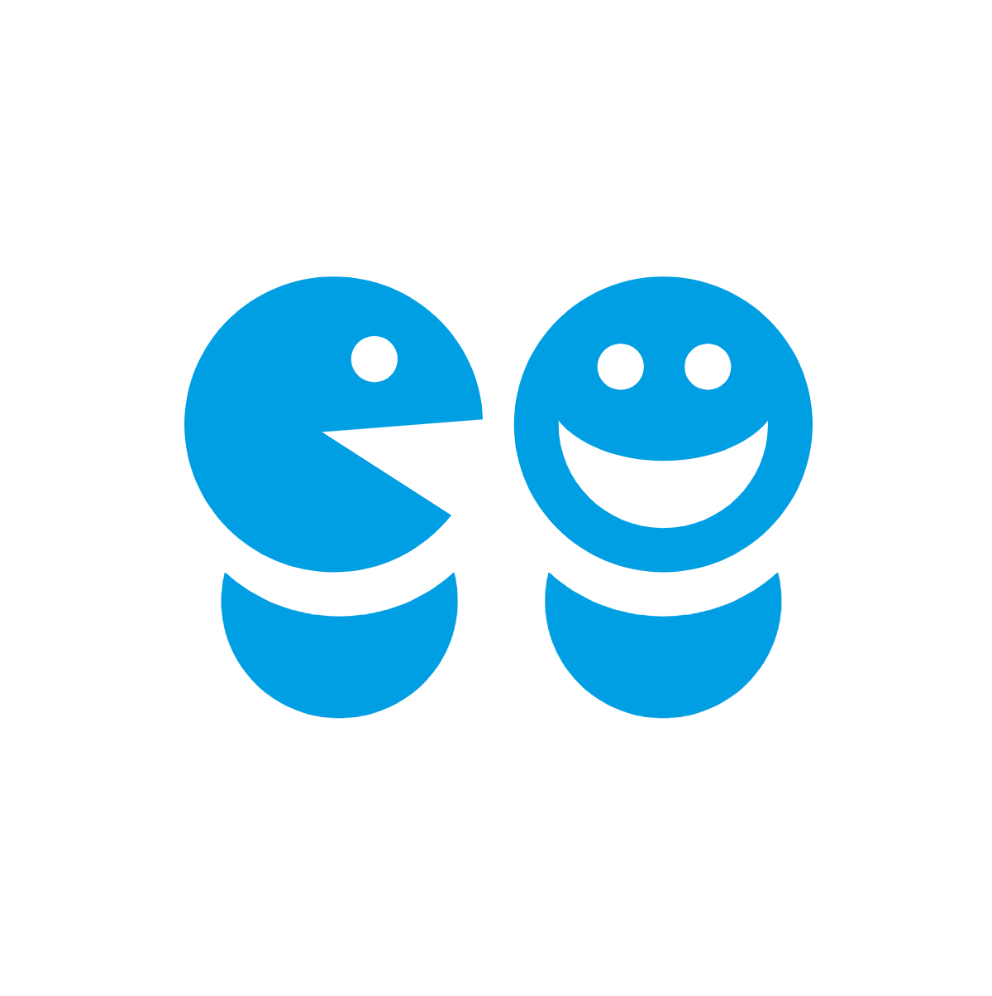 [Speaker Notes: Noun project, Shuttertock - images]
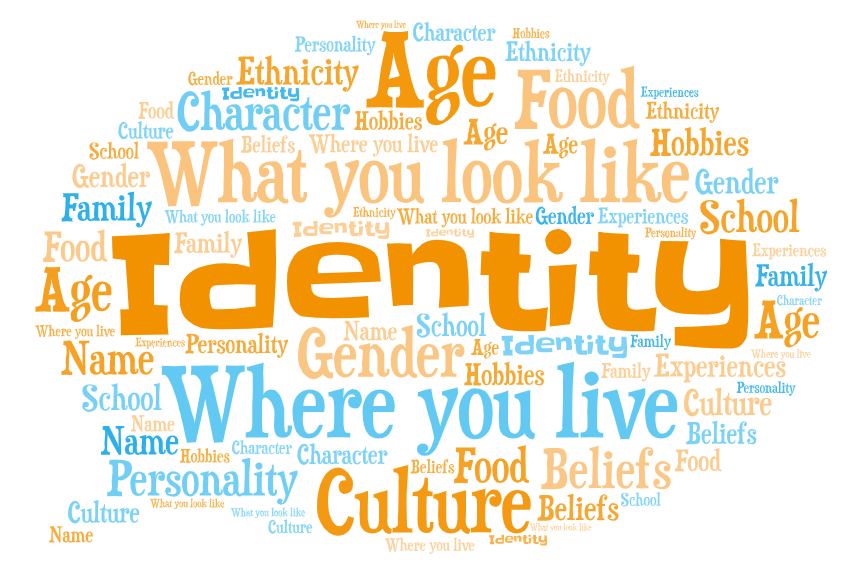 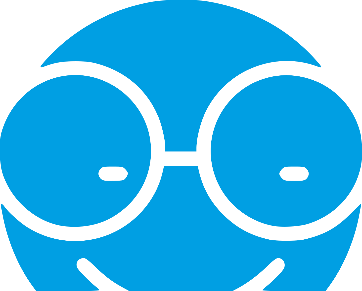 [Speaker Notes: https://emojipedia.org – Emoji head]
Have you ever…
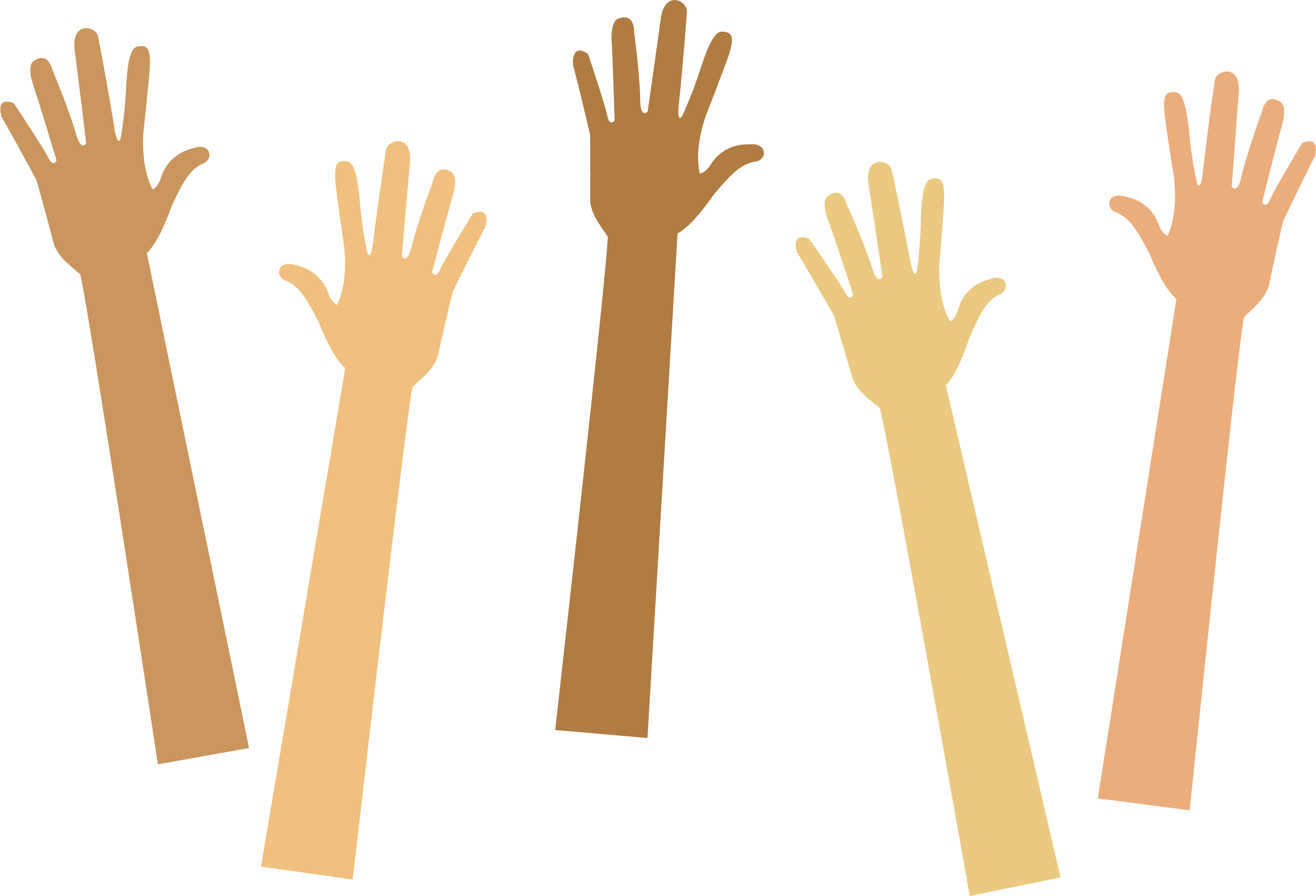 …seen or used an emoji?
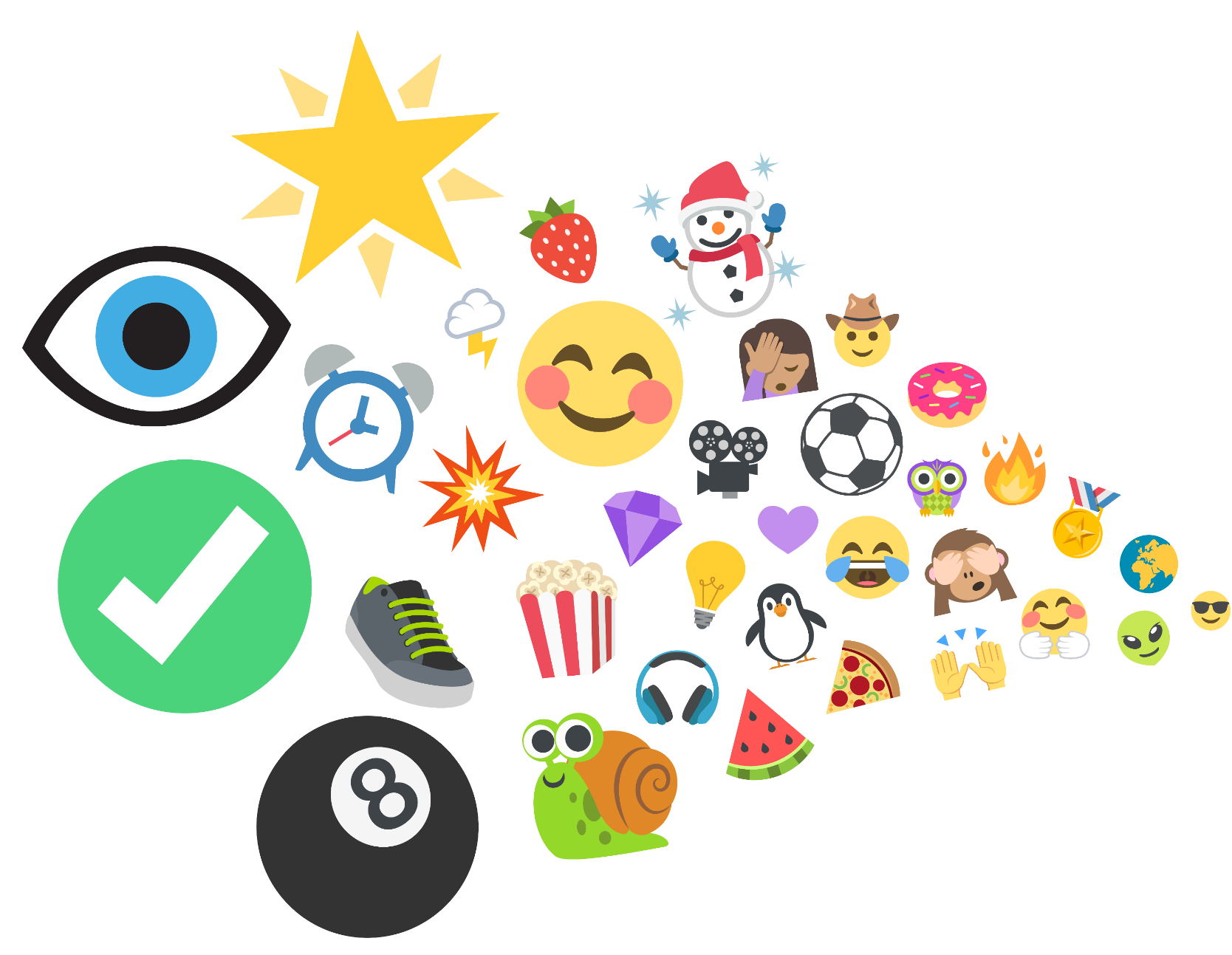 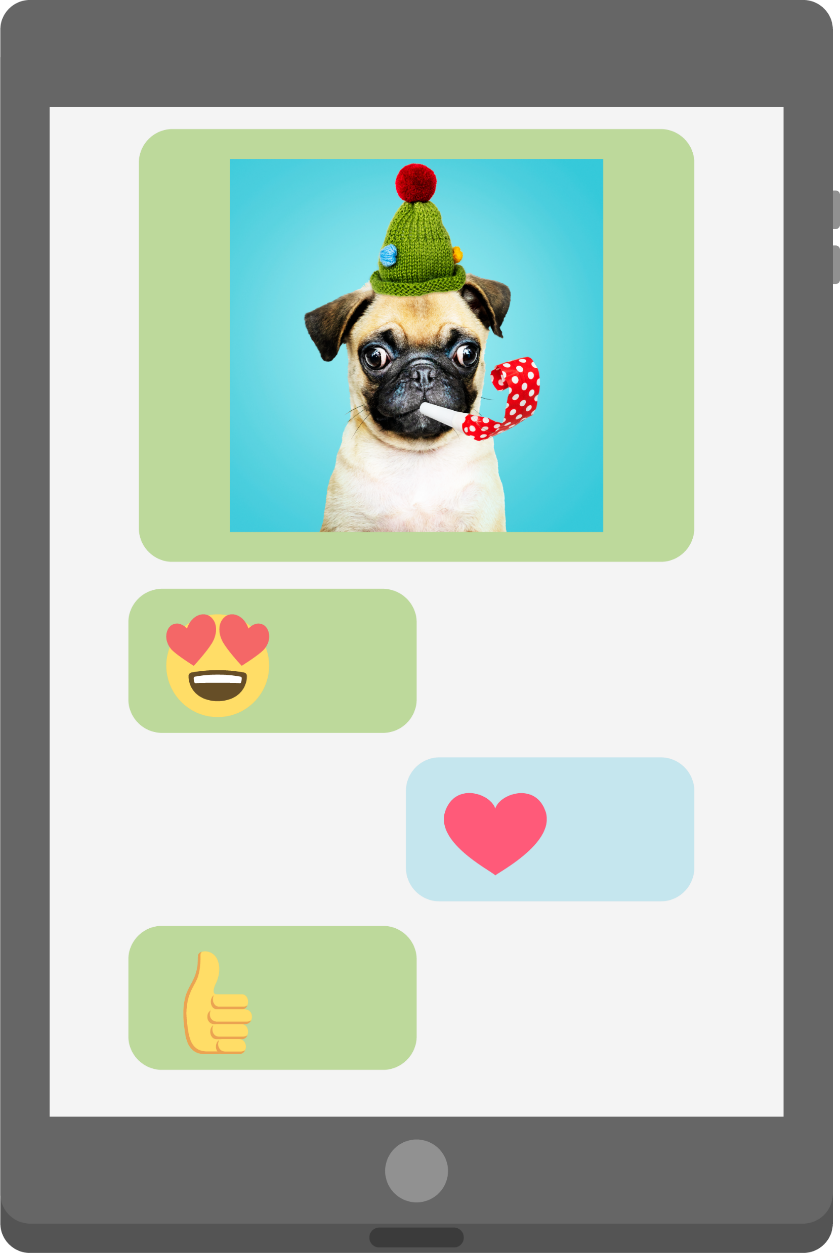 [Speaker Notes: Shutterestock – tablet
Freepik – dog photo

Emojis from- 
https://www.joypixels.com/emoji#all]
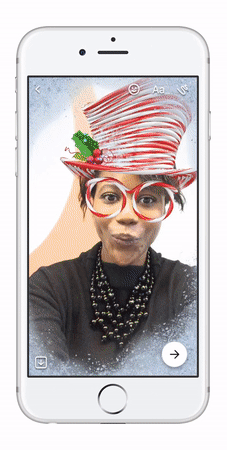 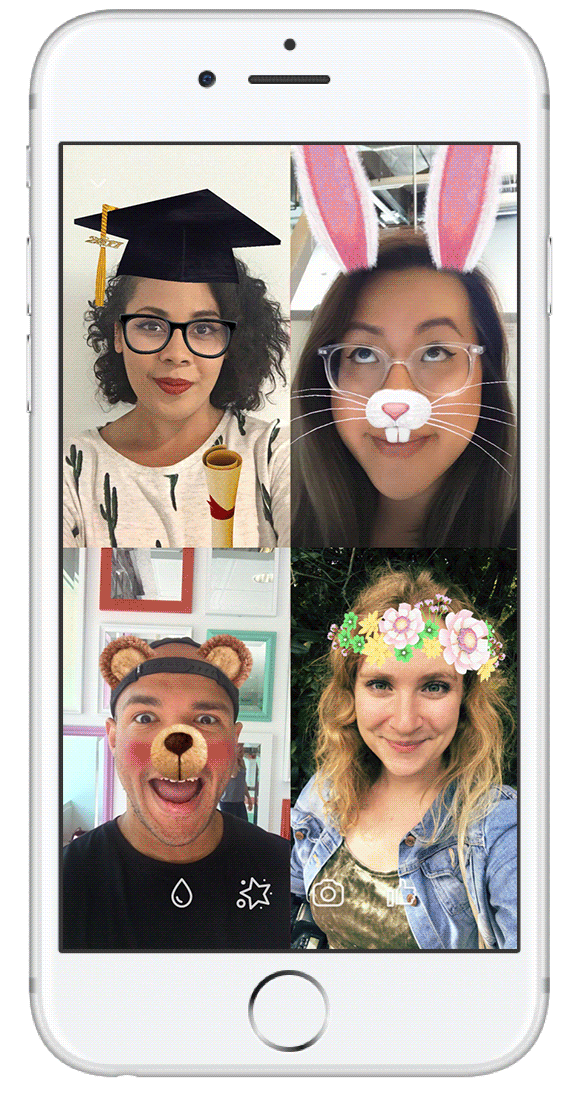 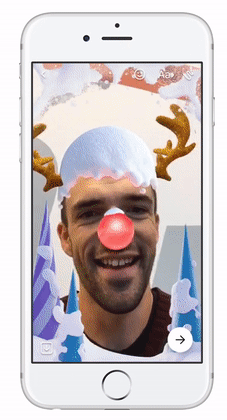 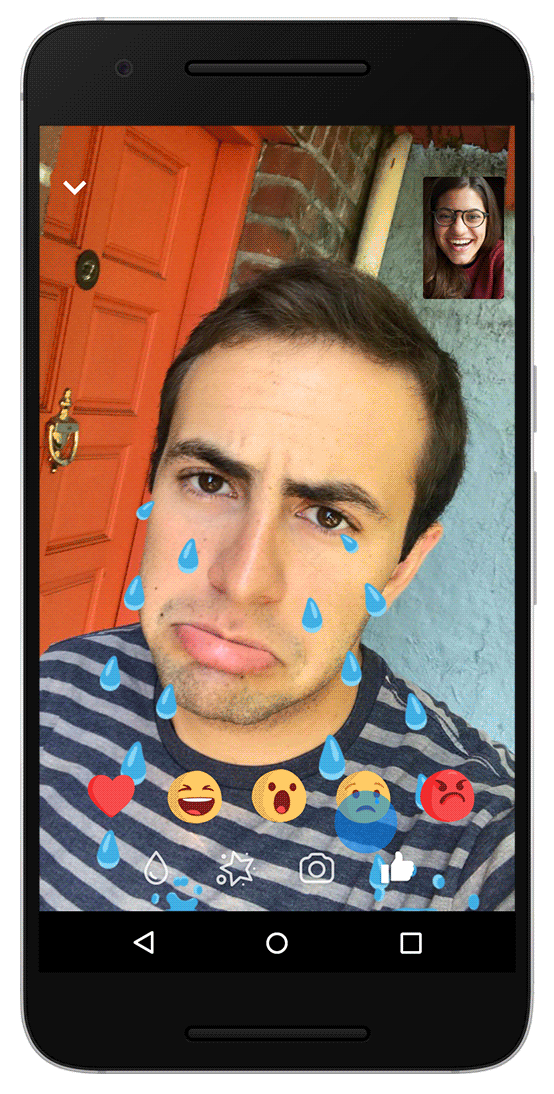 …used a filter online?
[Speaker Notes: © Facebook]
… created or chosen an avatar or character?
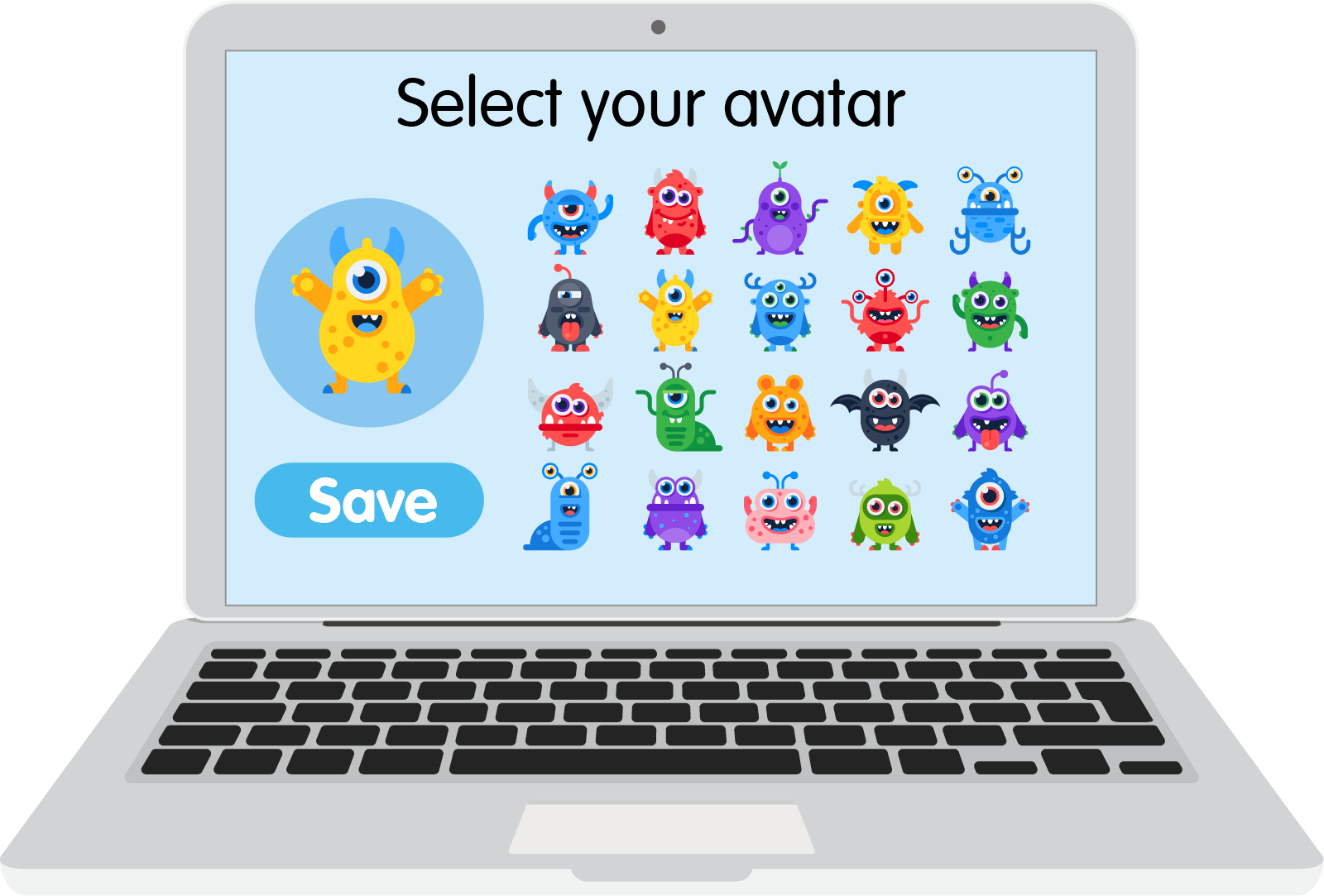 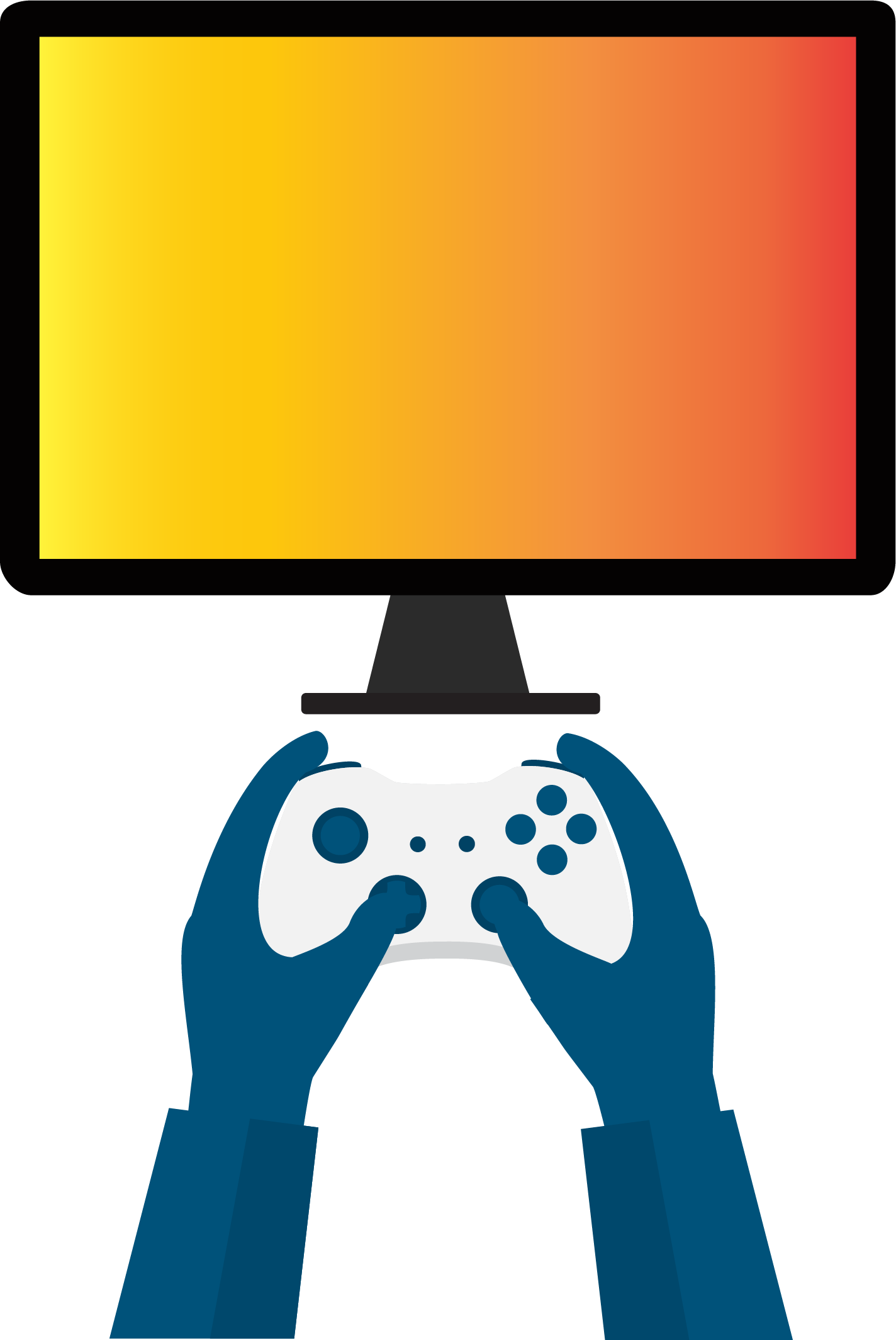 …chosen a username?
… shared something online about yourself or the things you like to do?
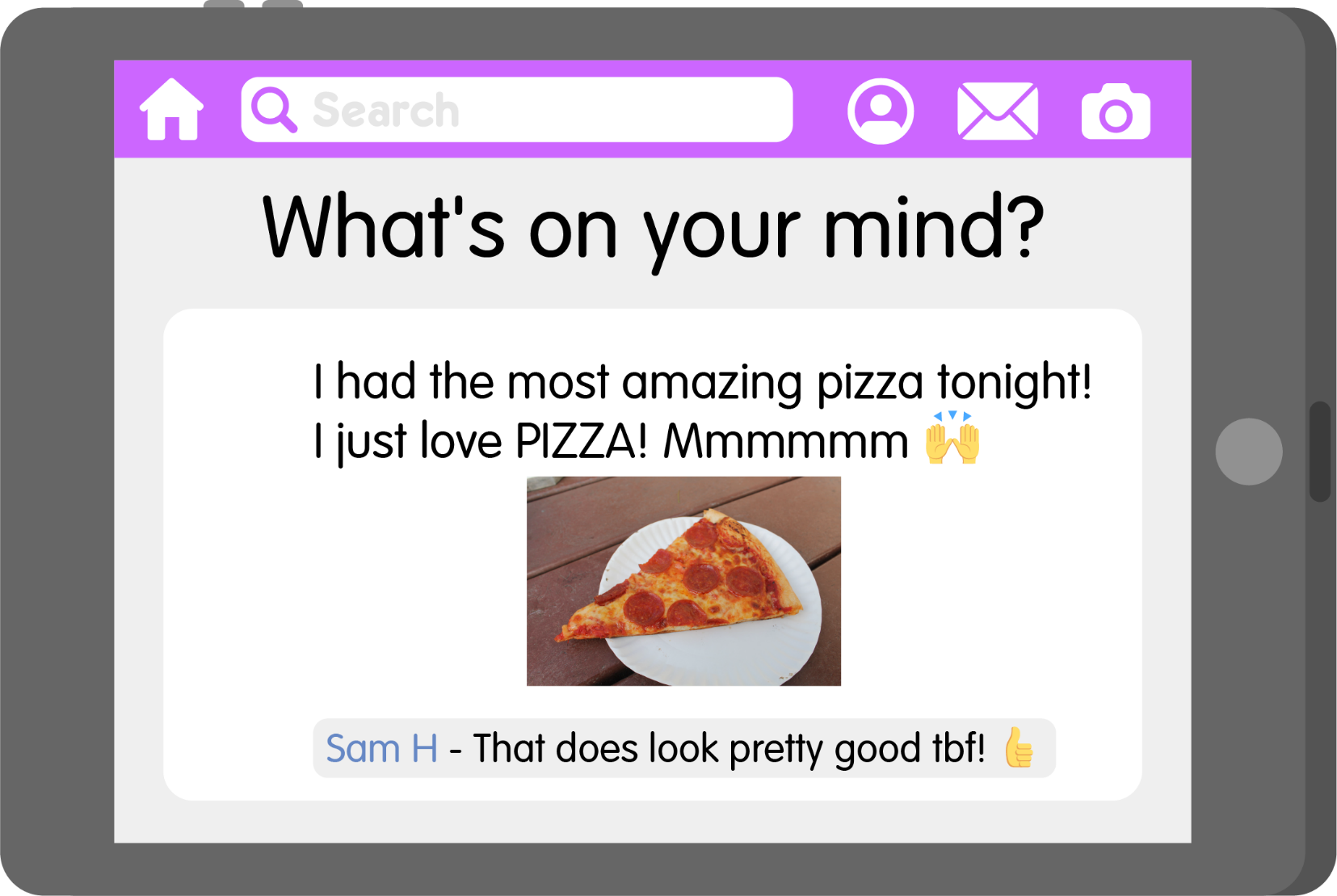 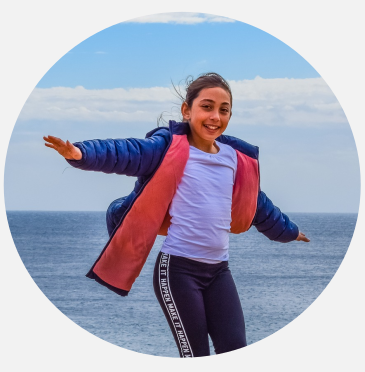 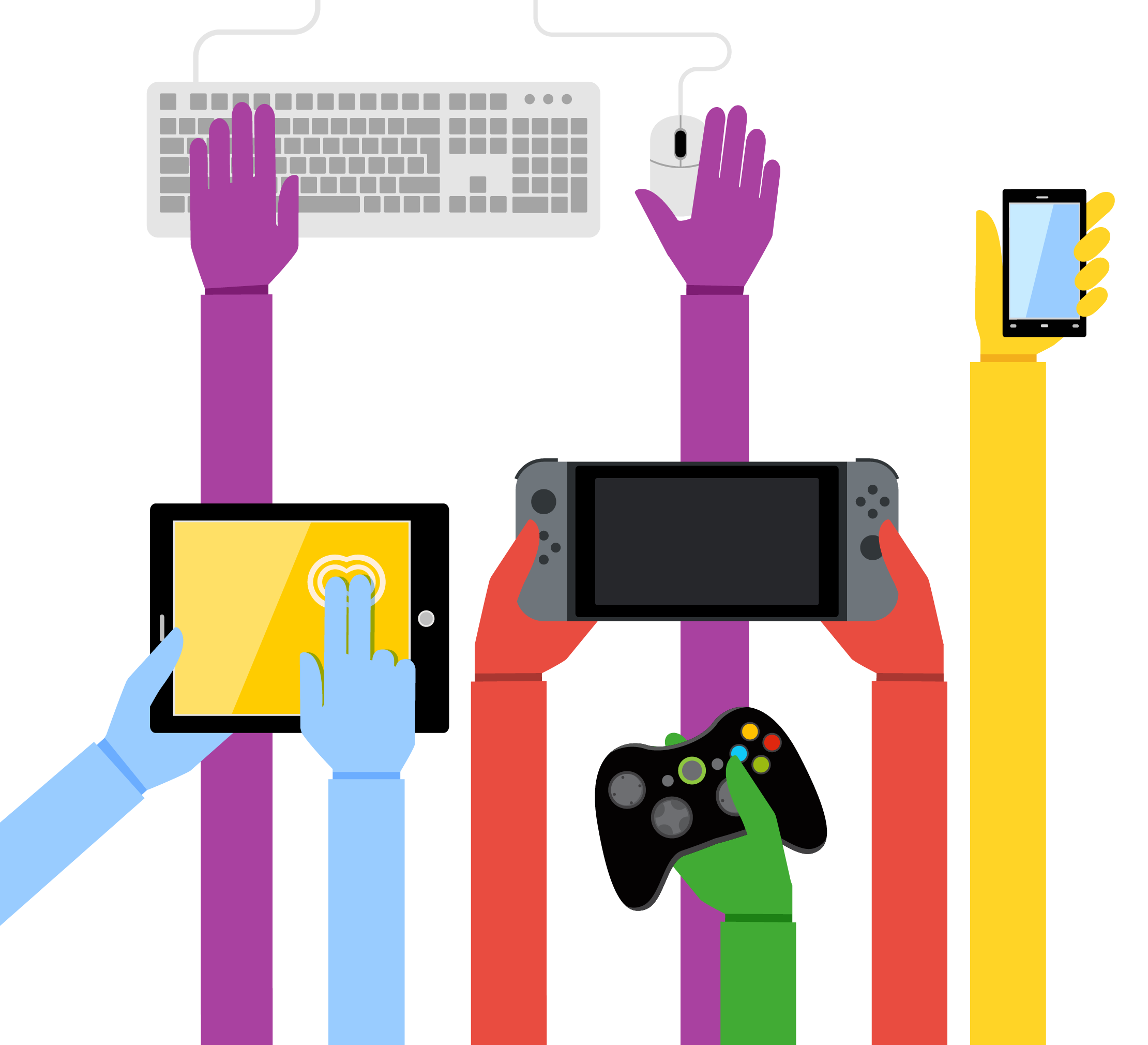 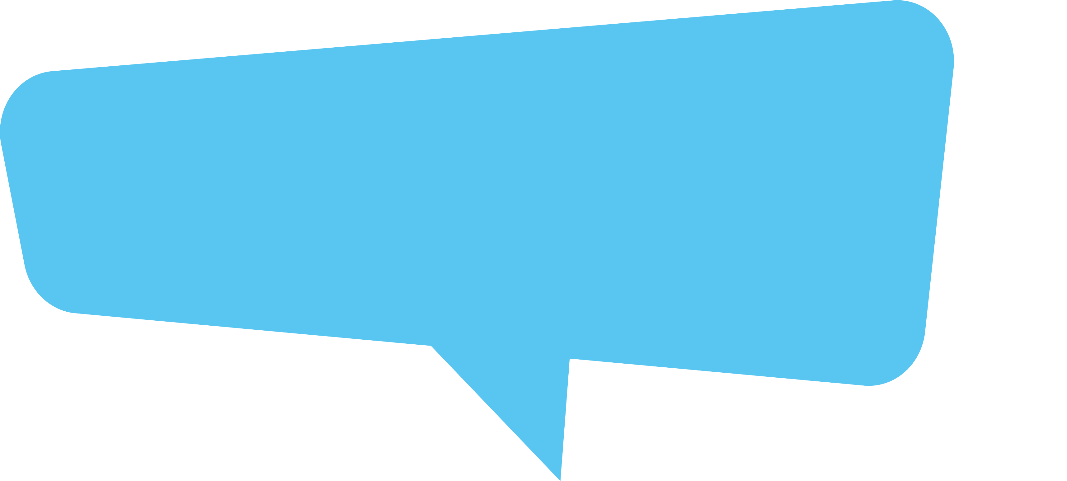 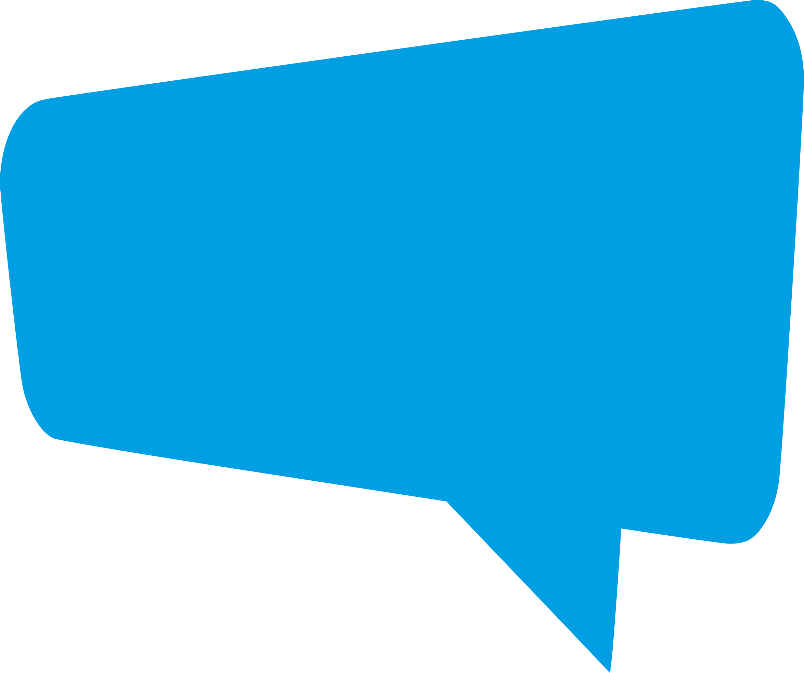 People all over the world use the internet.
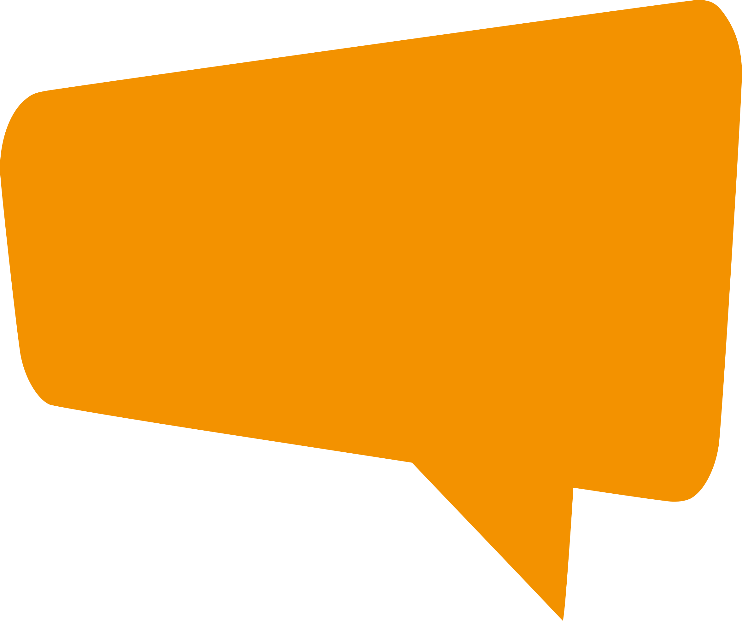 58% of people go online!
So there are lots of different identities online.
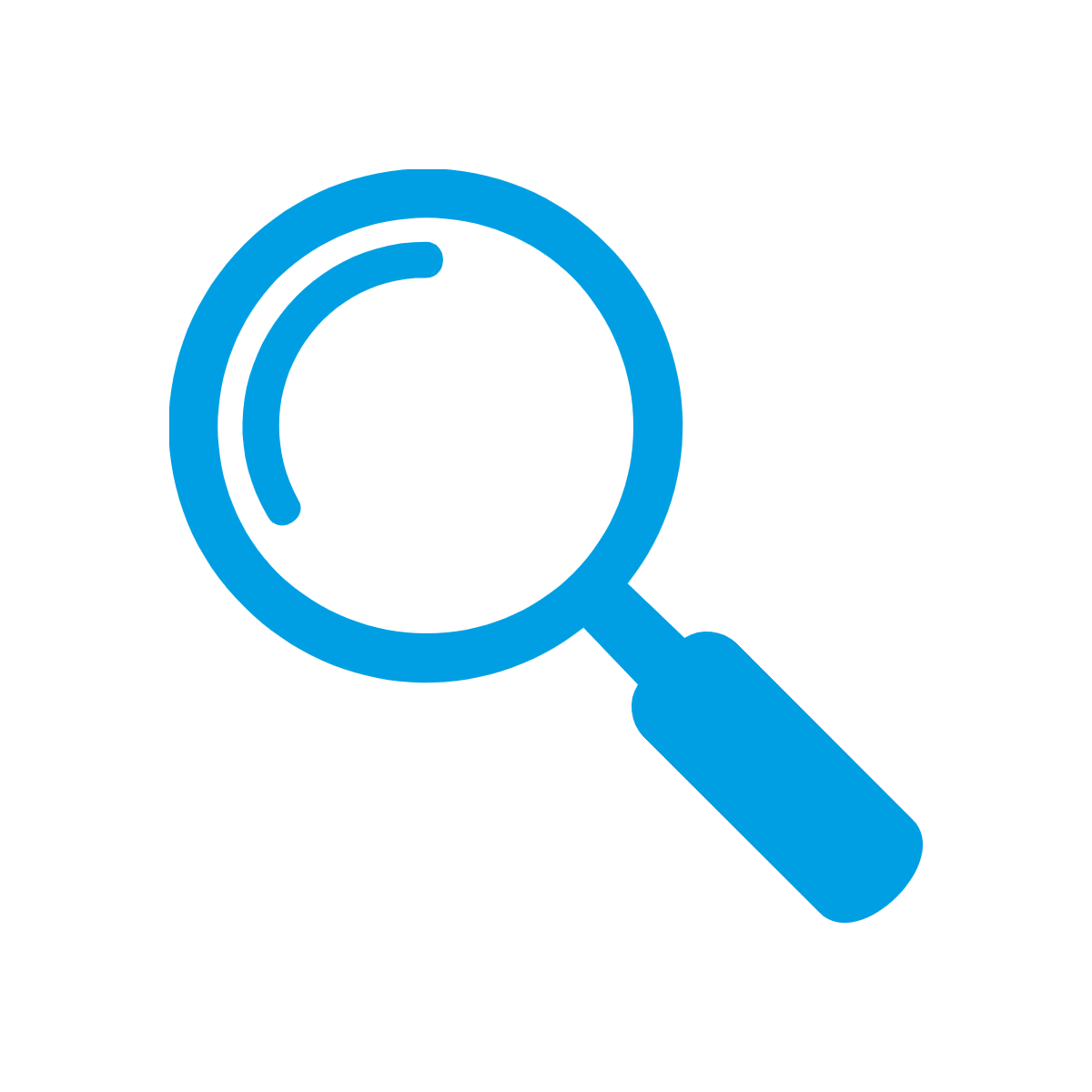 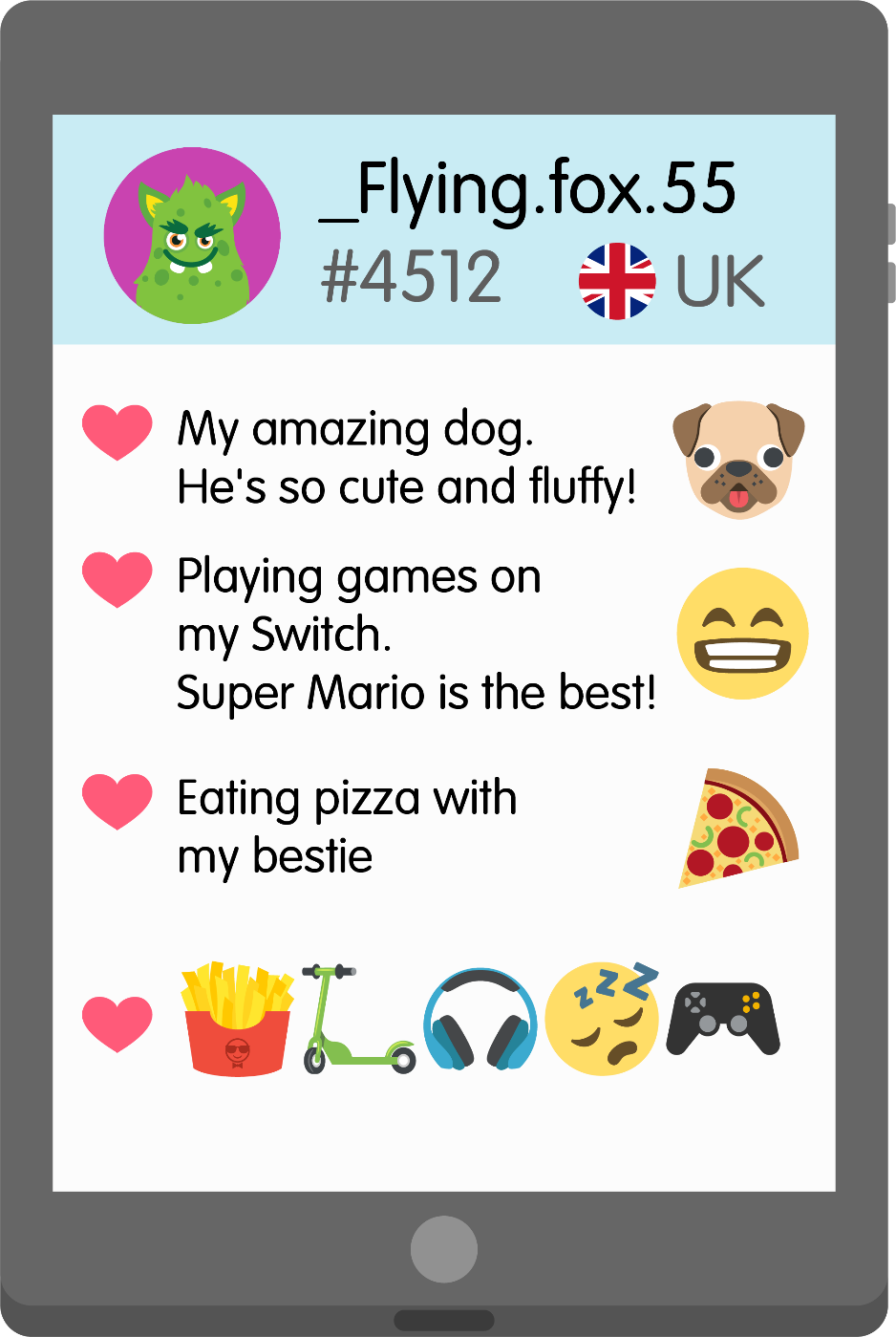 Online identity detectives
There are lots of positive things about changing our identity online:
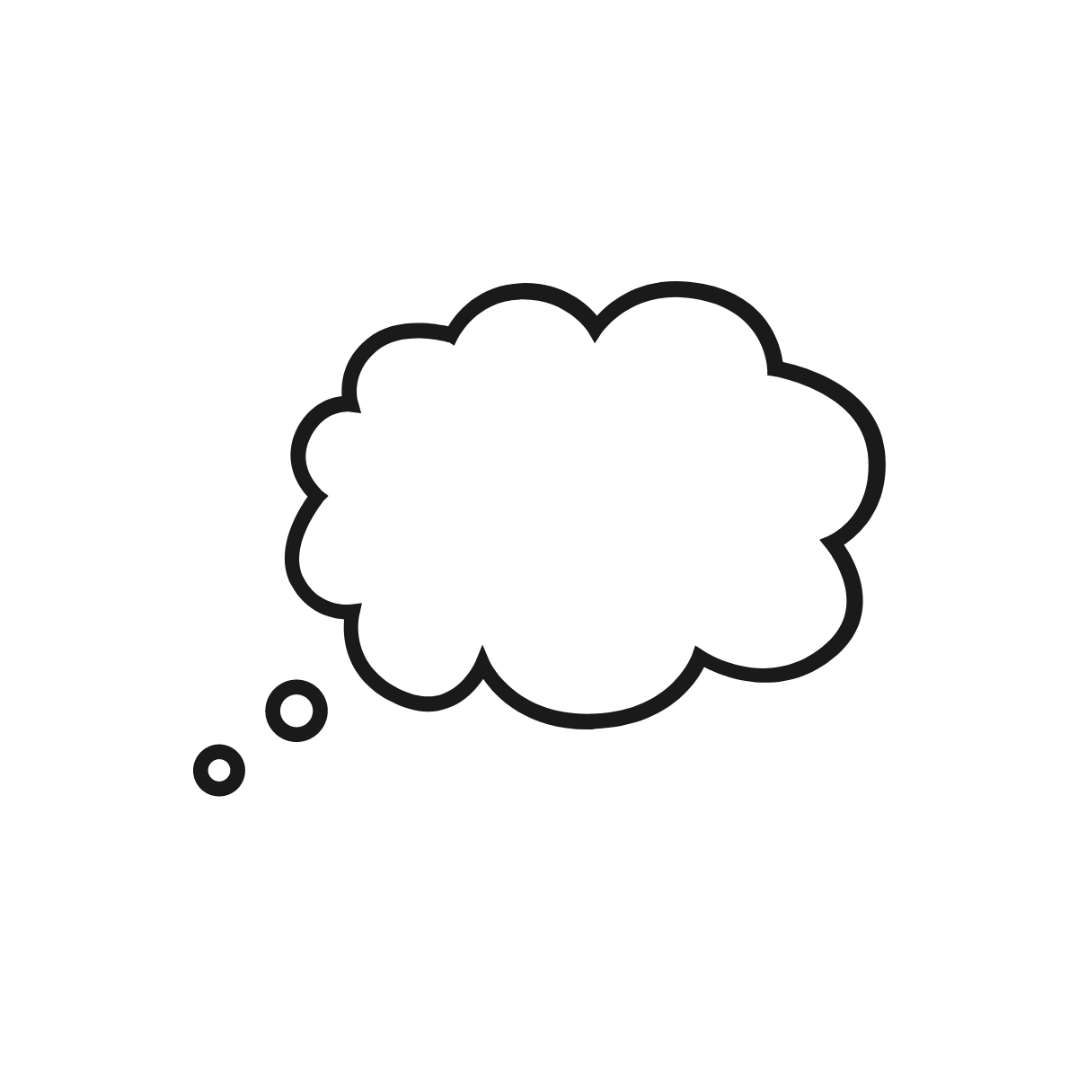 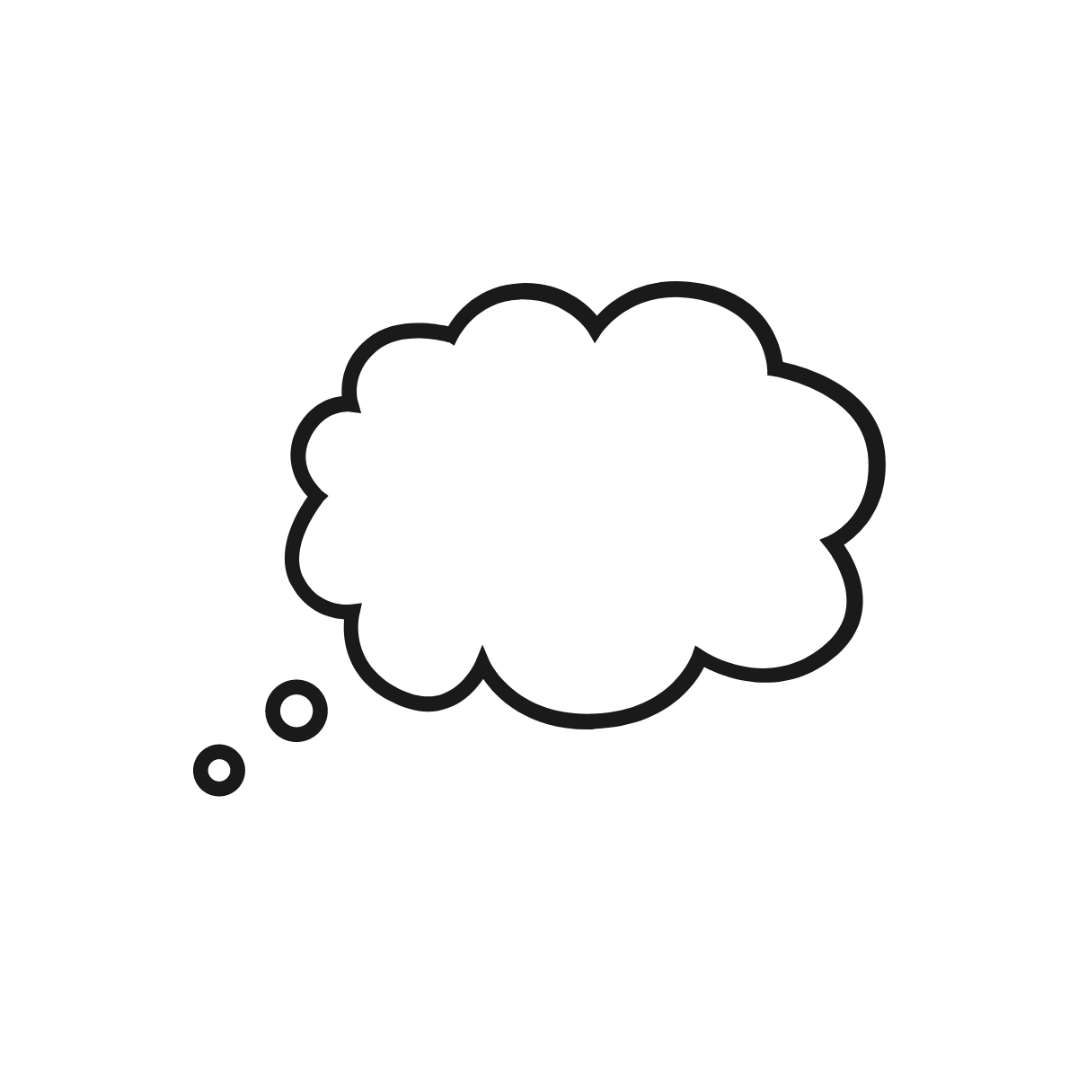 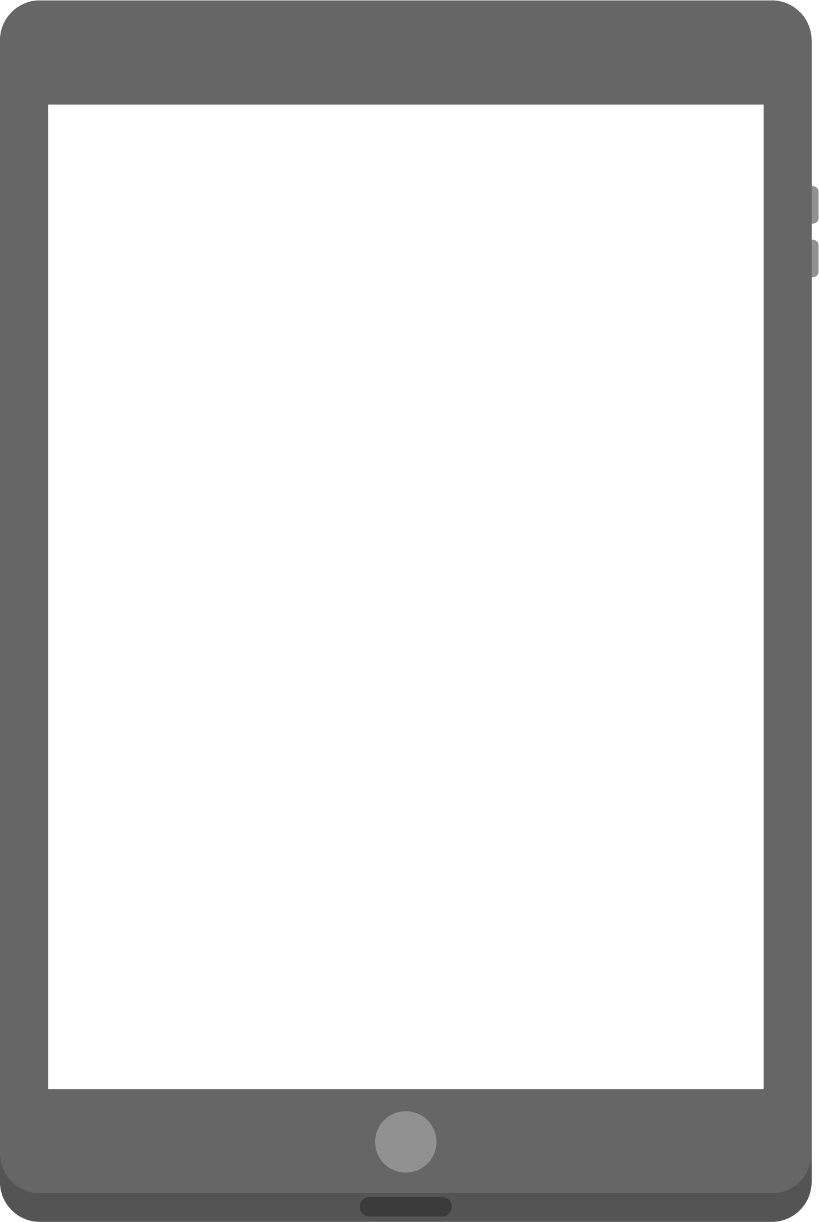 It can help keep you safe.
You can express yourself.
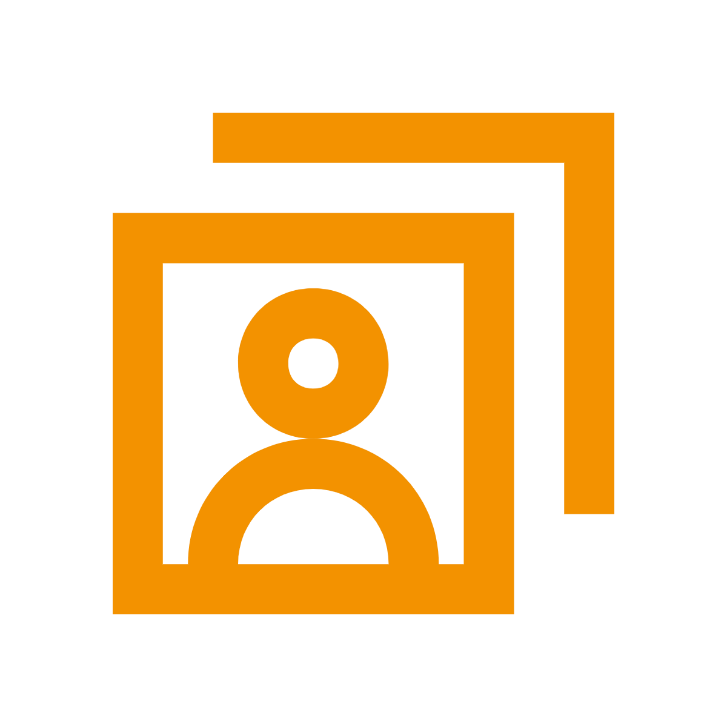 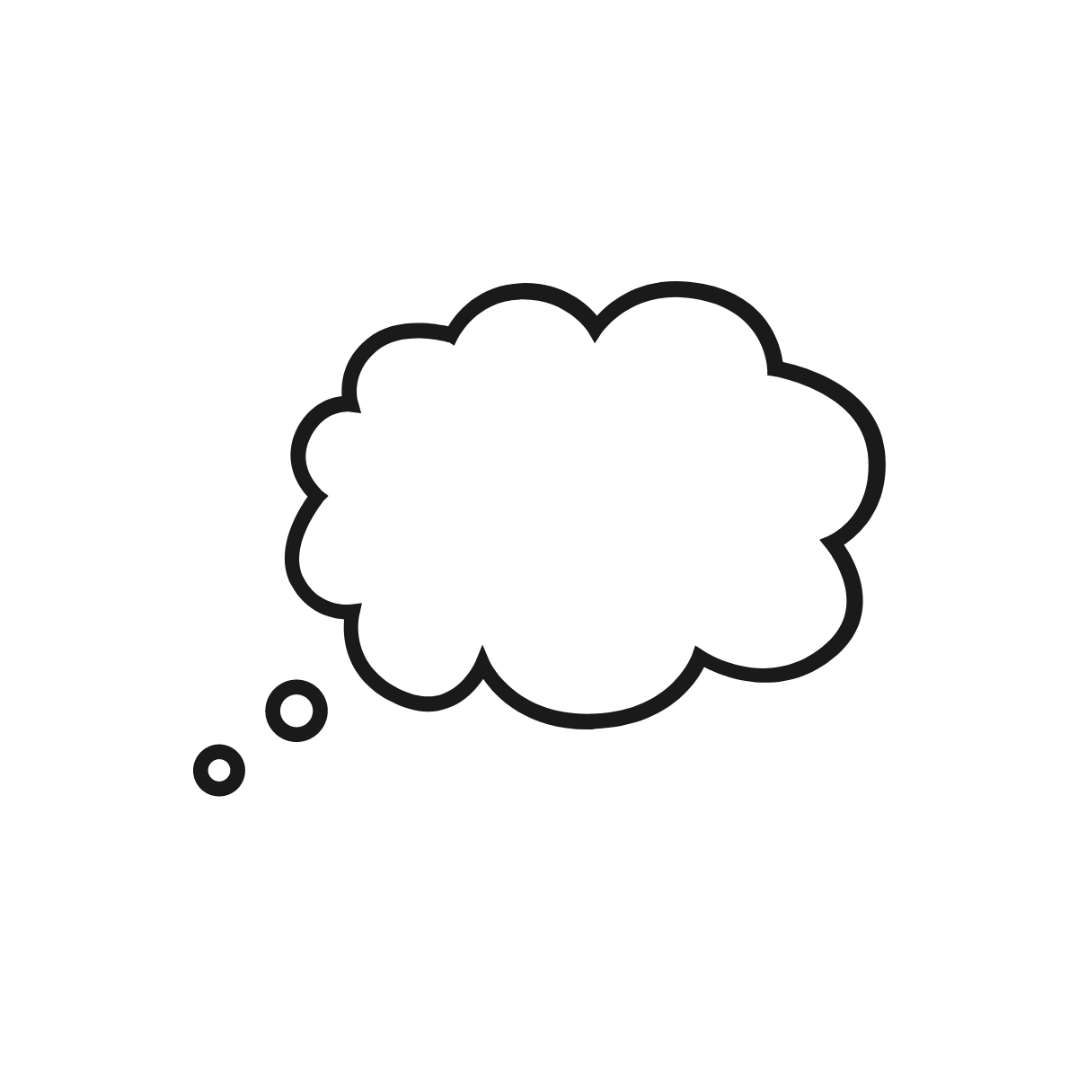 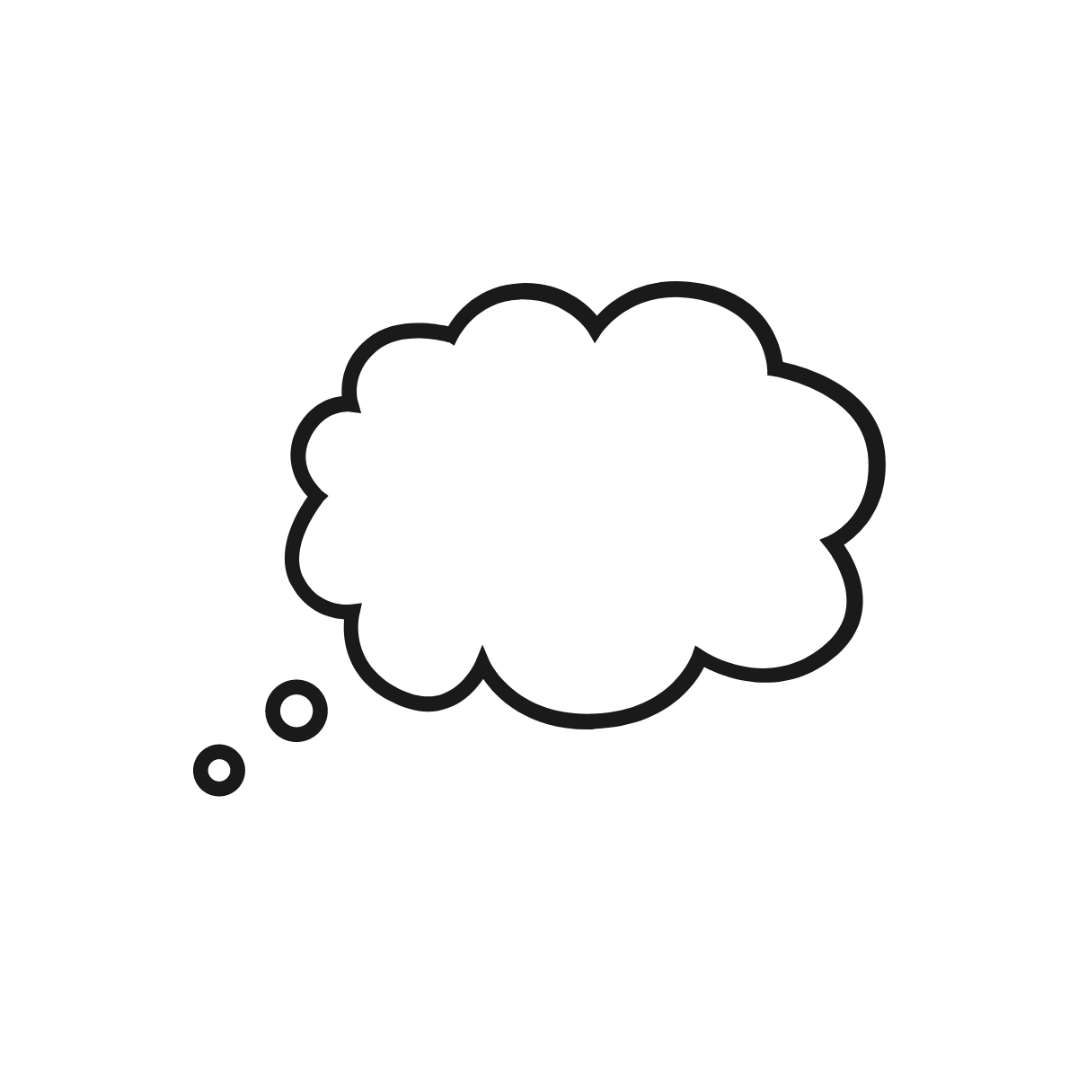 It can be really fun!
You can be creative.
Always speak to an adult if…
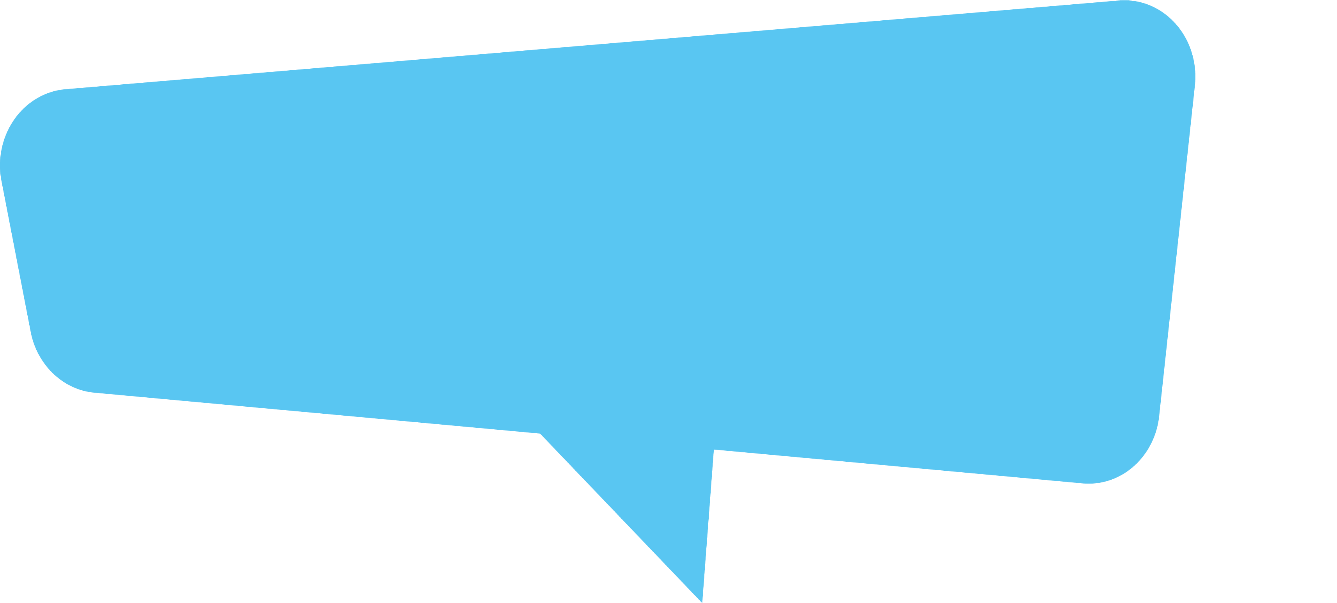 Someone else online has worried or upset you.
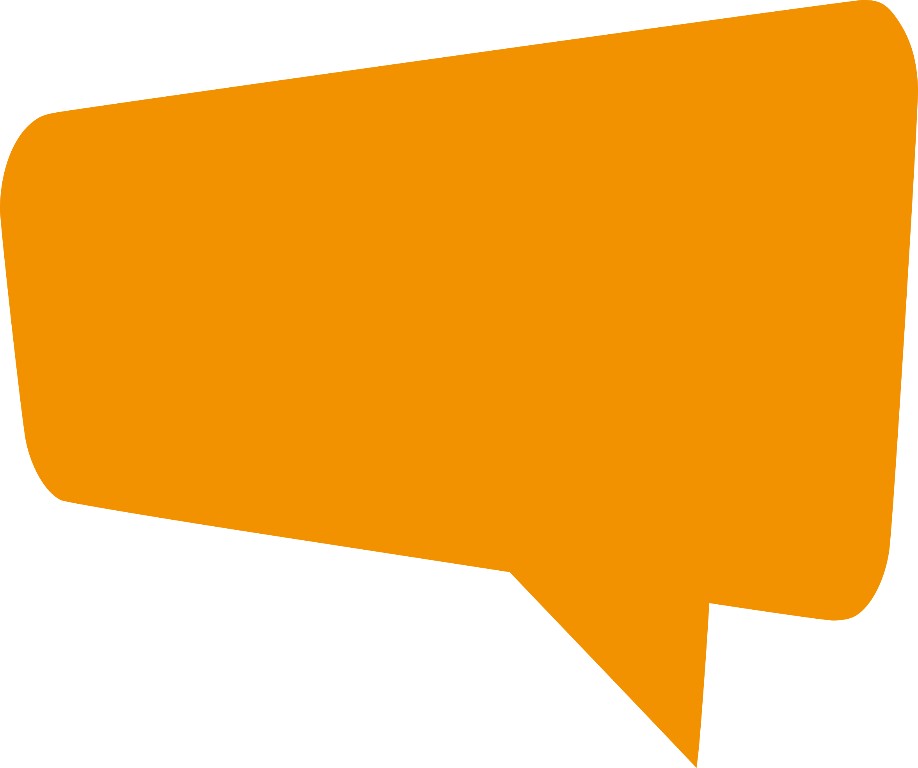 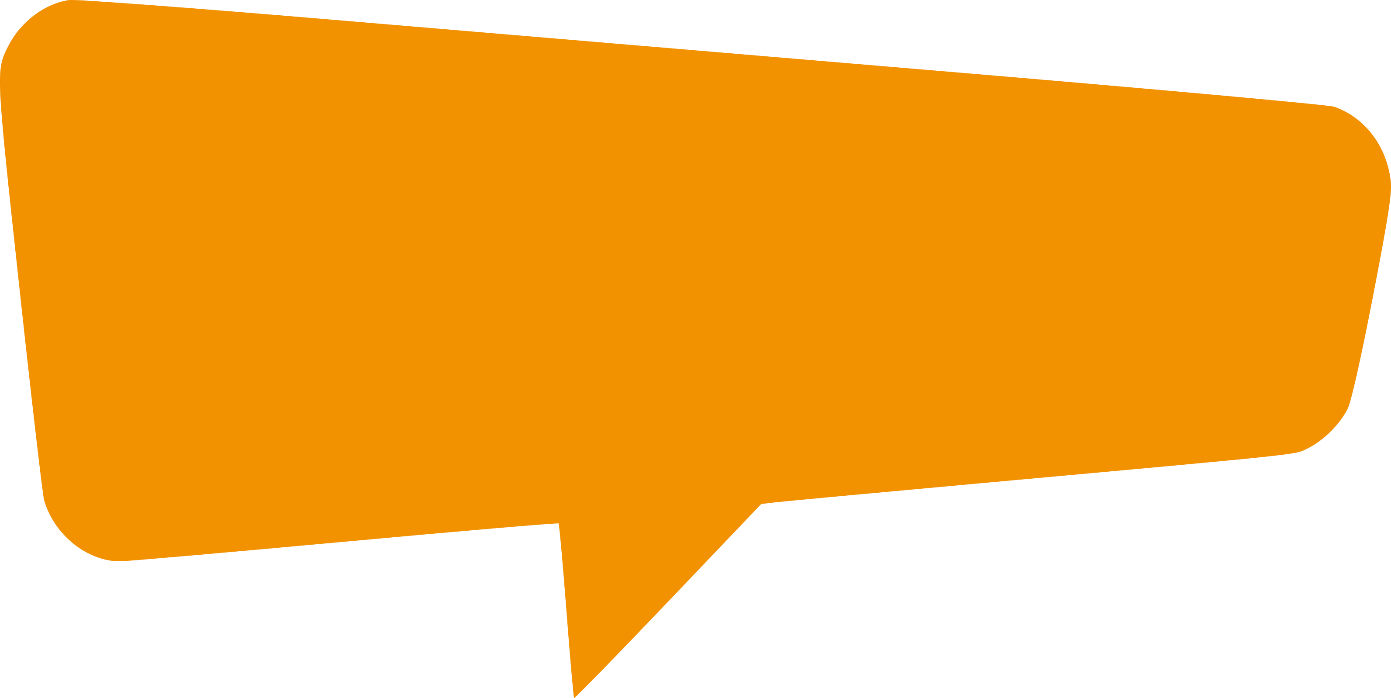 You are ever unsure about something you’ve shared online about your identity.
Someone else online has asked you for your personal information or for photos or videos of you.
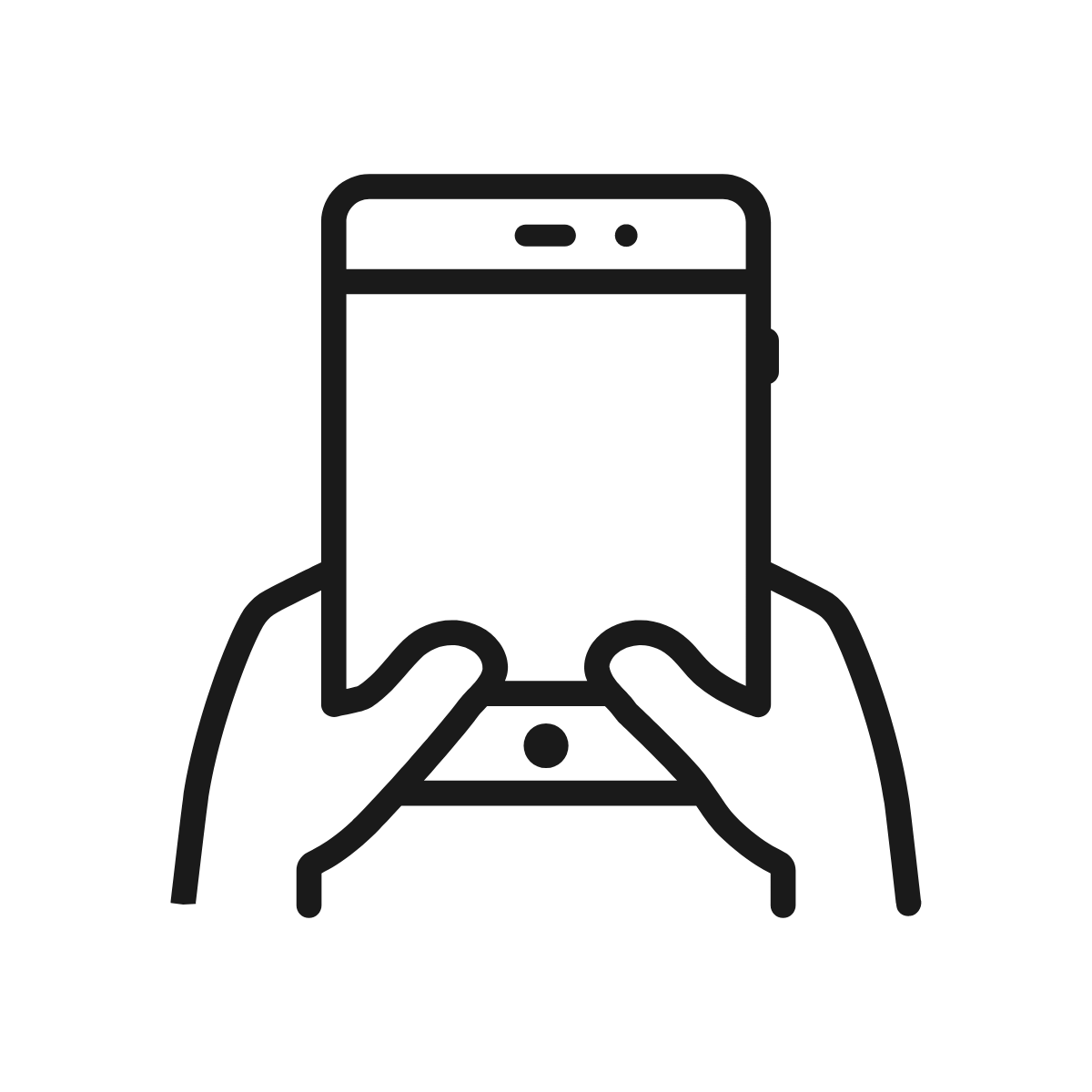 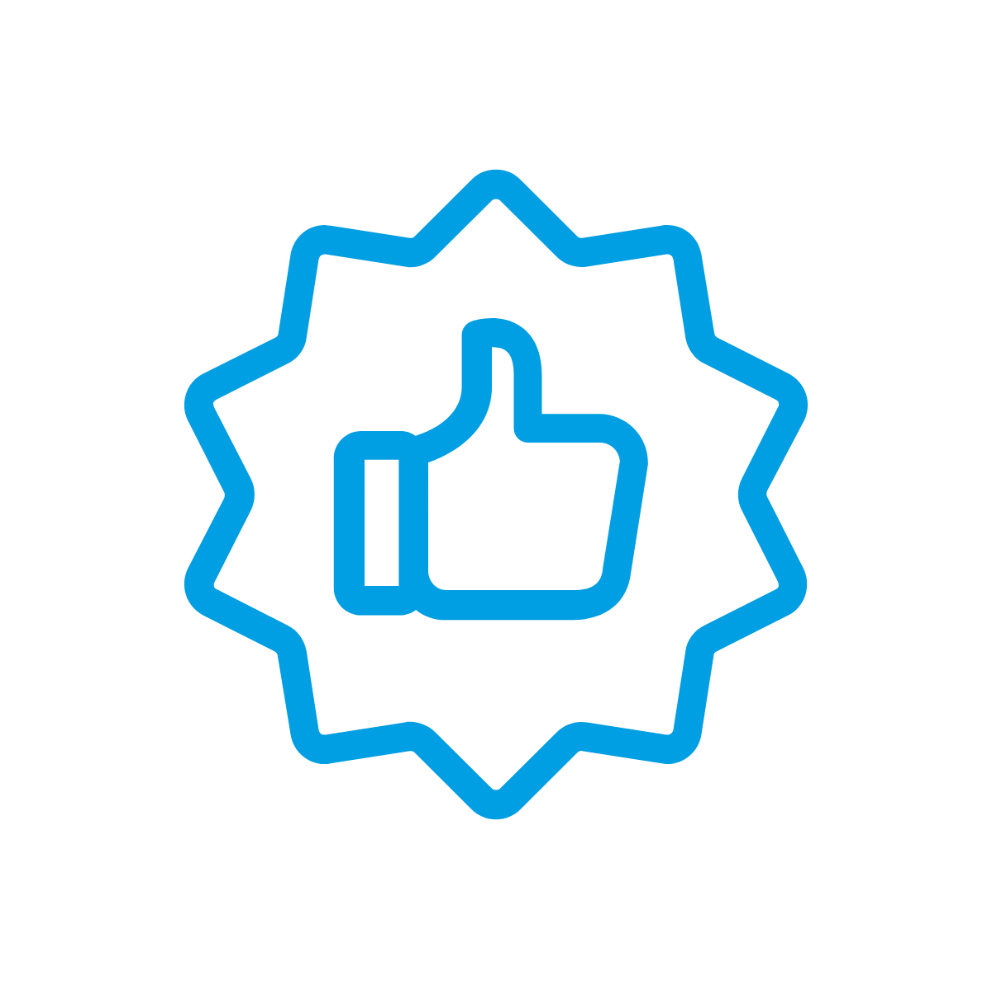 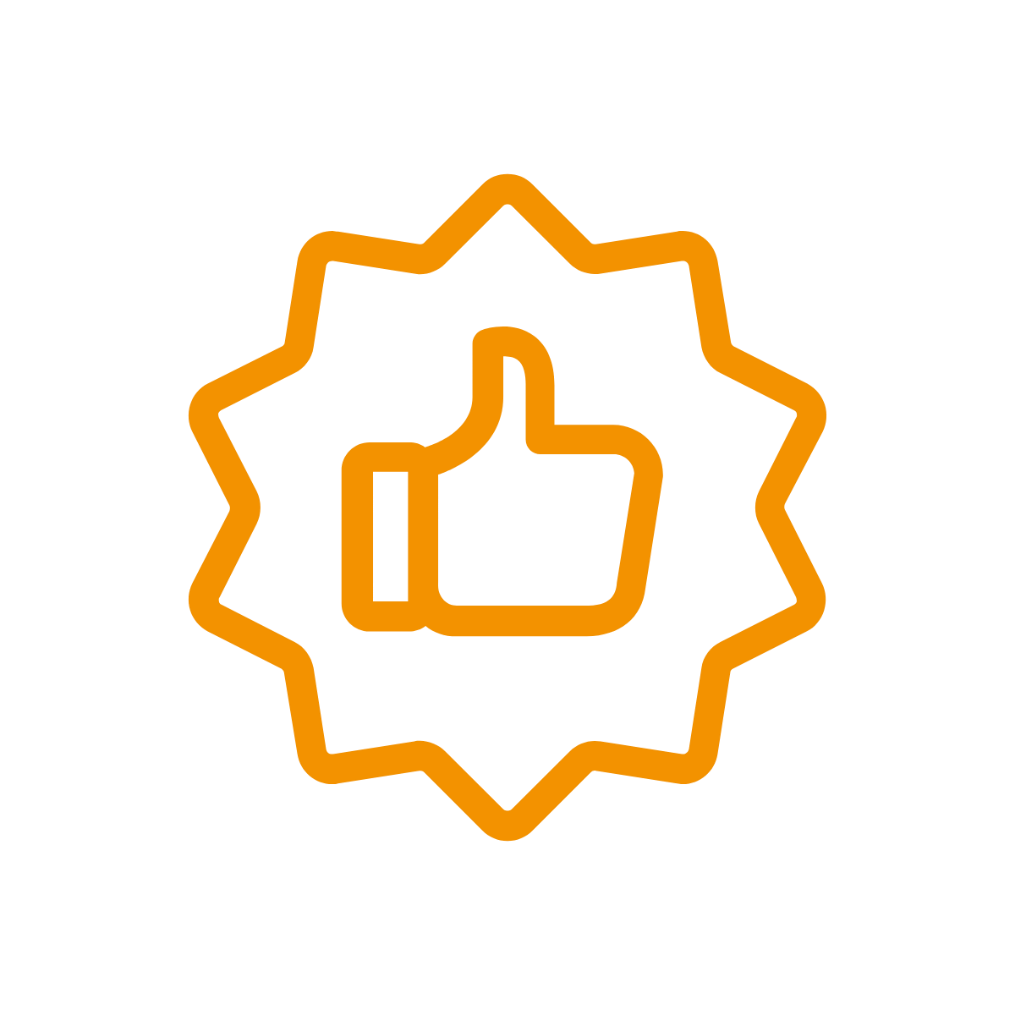 “I can do whatever I want online, and I can’t get into trouble because it’s my online identity talking not me.”
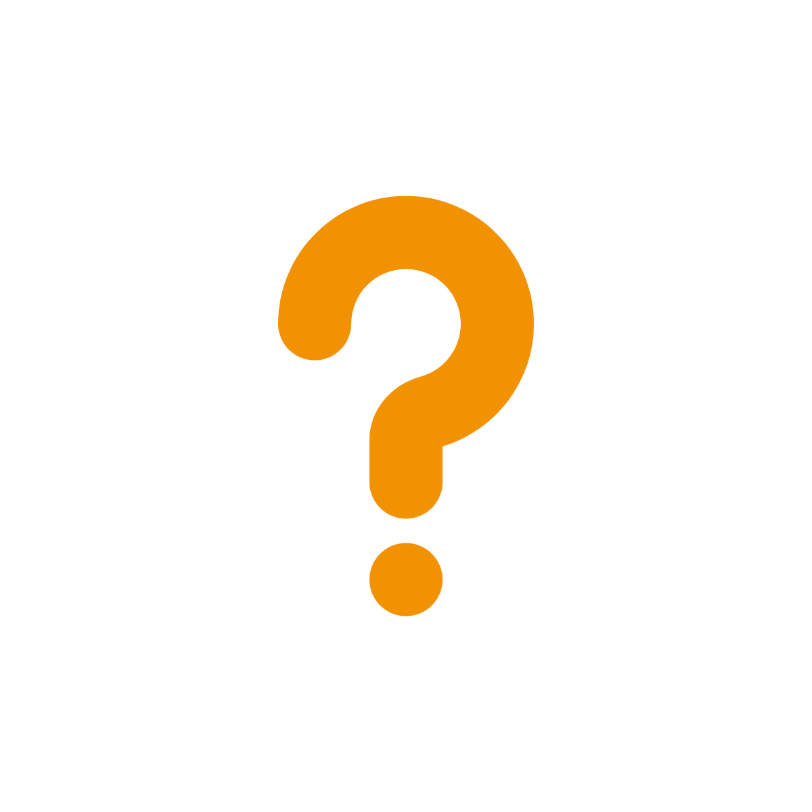 What have you learnt about online identities today?
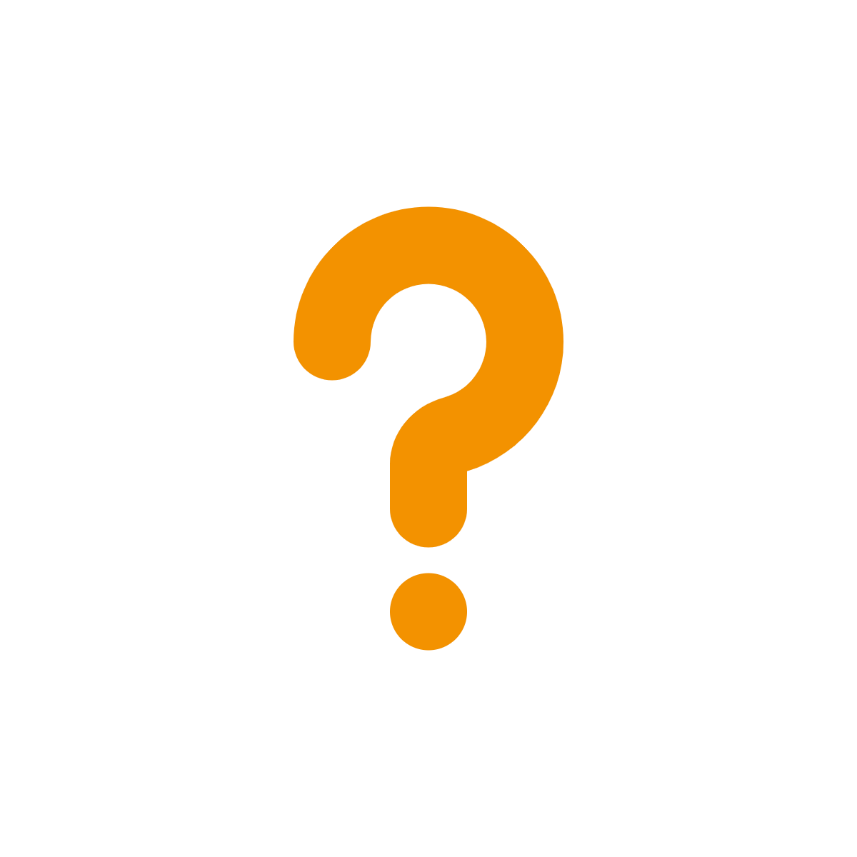 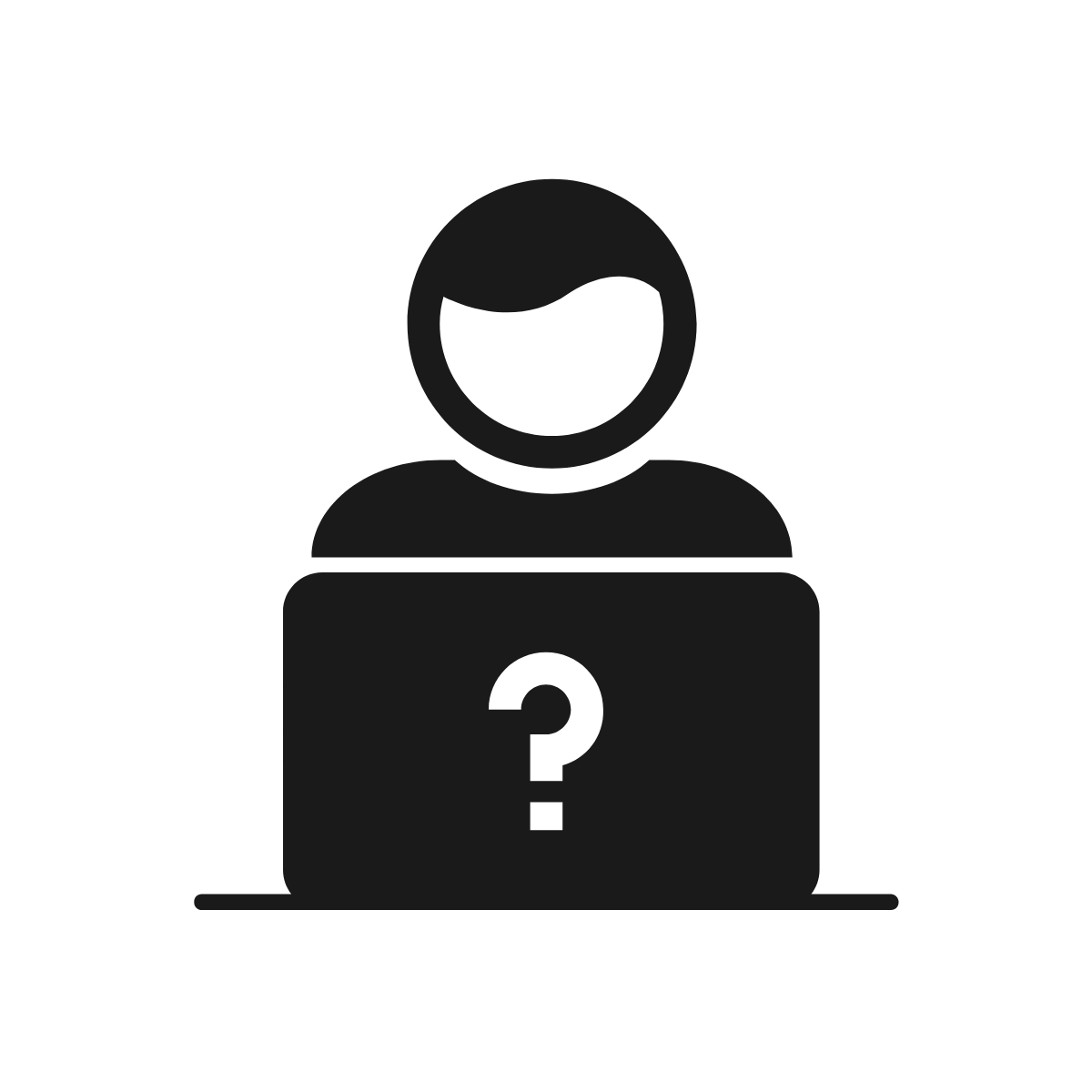 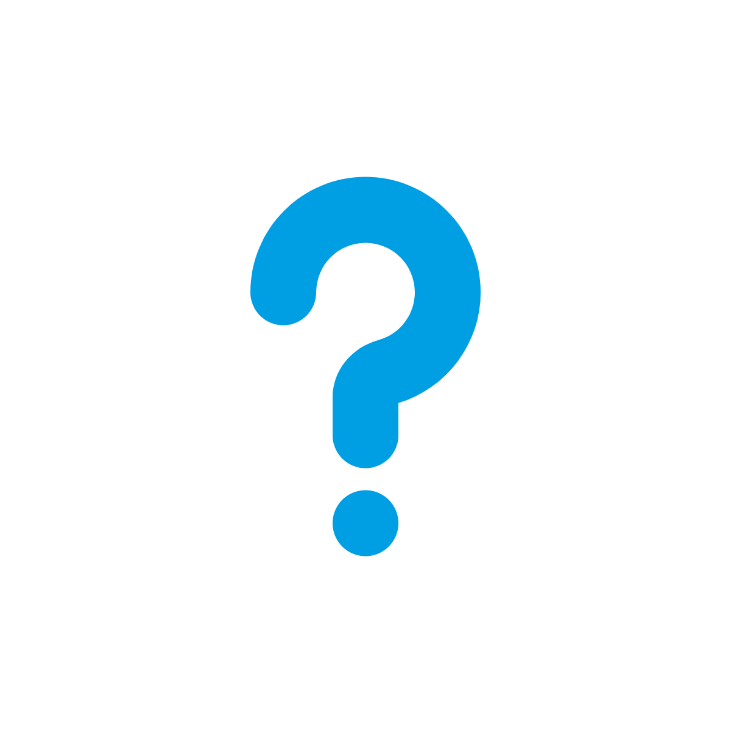 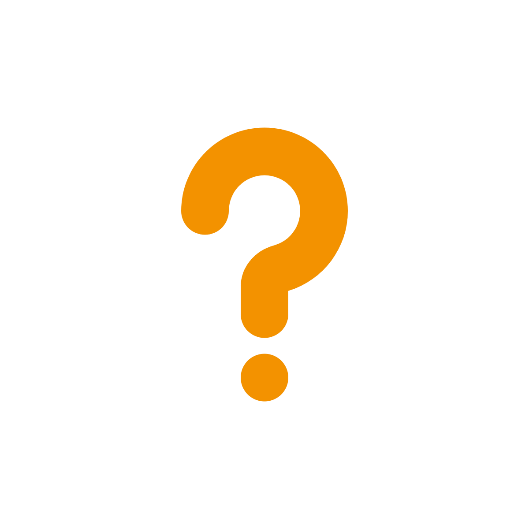 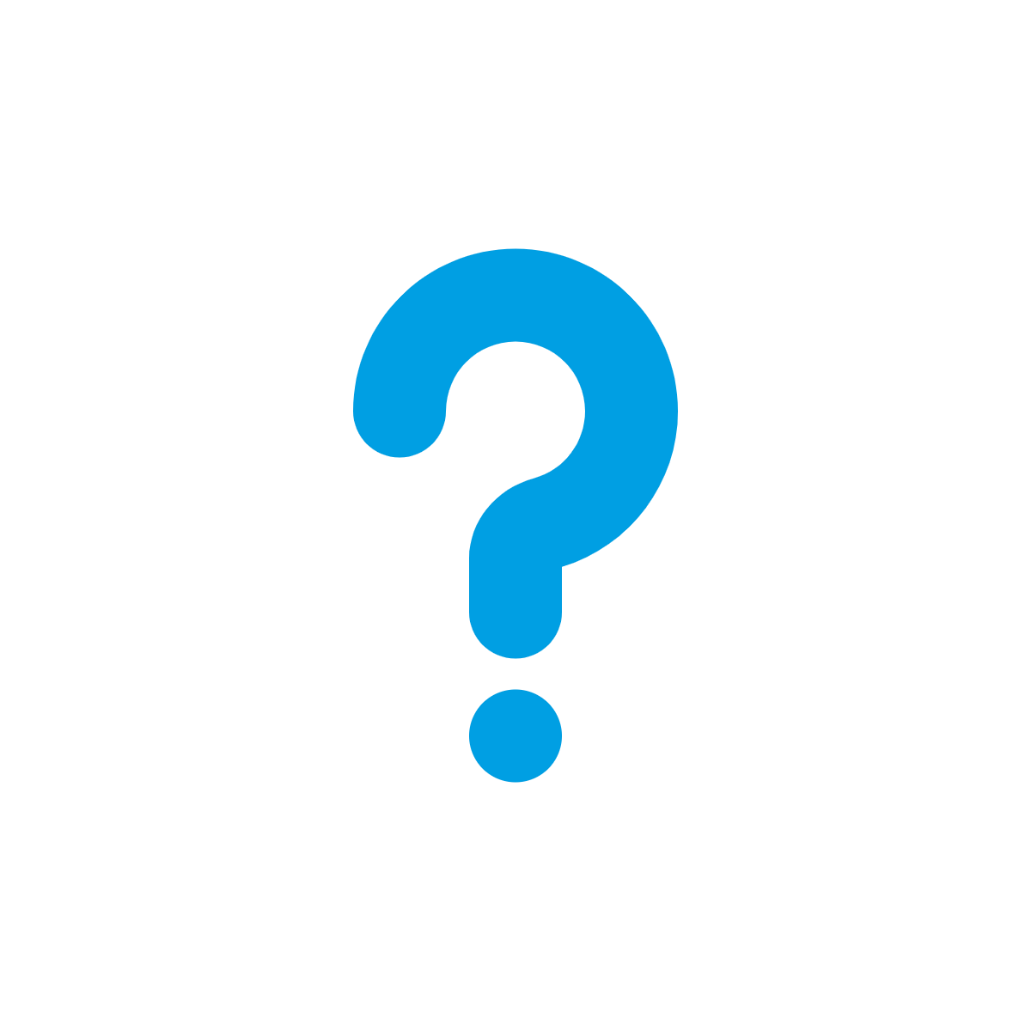 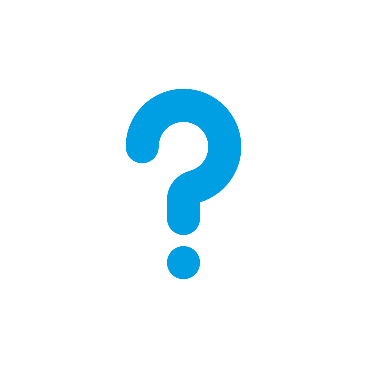 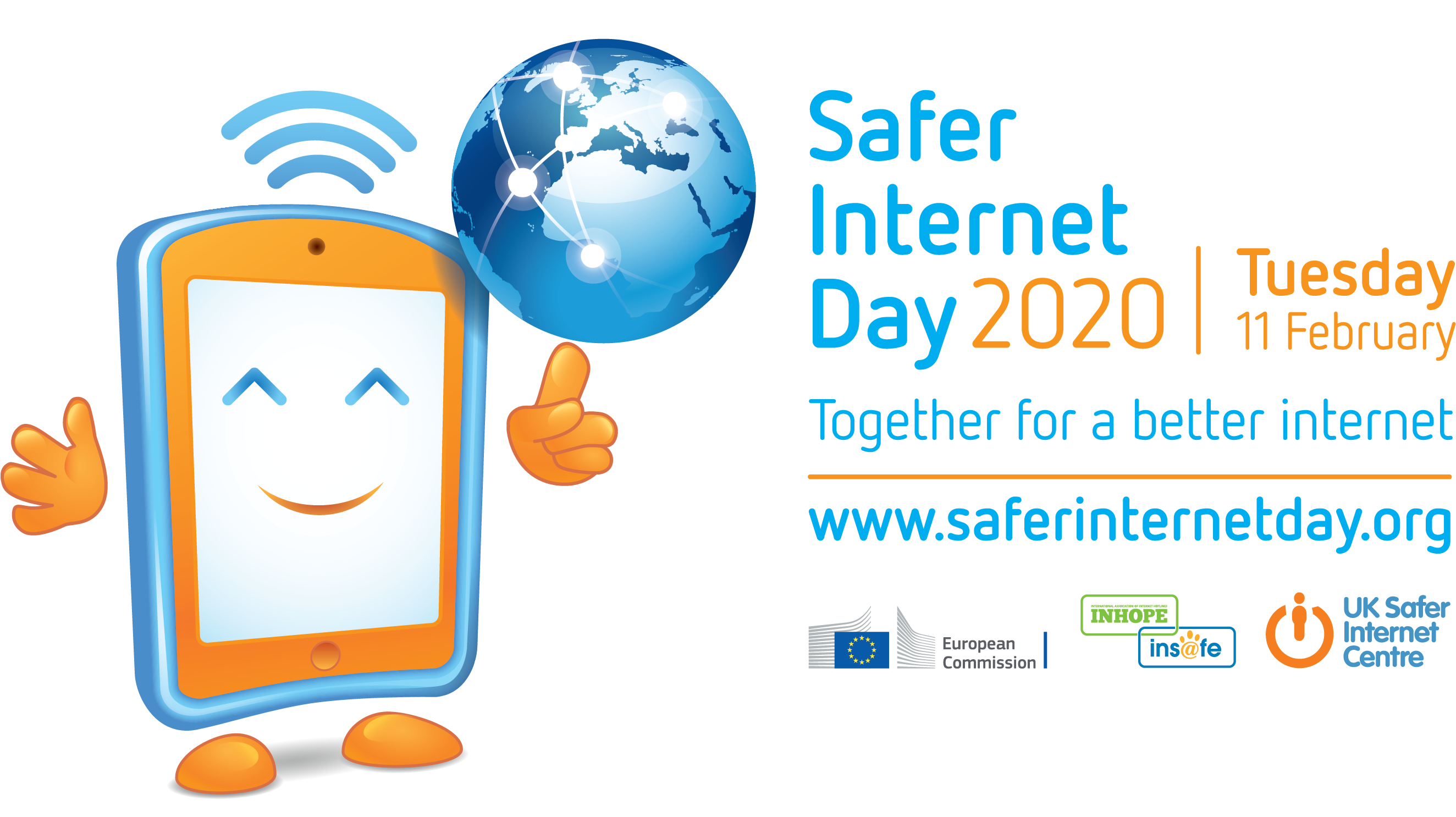